Лекція 3. Криза мультикультуризму 2010-2020-х рр.
Питання для обговорення:
«Втома» європейського населення від ідей мультикультуралізму в умовах економічної кризи 2008 р. Посилення «євроскептицизму» серед країн ЄС.
Бестселери: «Лють та гордість» Оріани Фаллачі; Т. Саррацин «Німеччина самоліквідується».
Криза інтеграційних процесів: заяви А. Меркель, Н. Саркозі, Д. Камерона.
Криза мультикультуралізму в Норвегії.
ІІІ Дублінський регламент 2013 р. Демографічна політика країн Європи.
Масова міграція біженців із районів військових дій на Арабському Сході у 2015-2019 рр. Зростання злочинності і тероризму в Європі.
Причини кризи мультикультуралізму.
Внутрішня міграція і управління міграцією на глобальному рівні 2001-2018рр.
1. Втома» європейського населення від ідей мультикультуралізму в умовах економічної кризи 2008 р. Посилення «євроскептицизму» серед країн ЄС.
На відміну від країн, населення яких історично формувалося за рахунок переселенців (США, Канада, Австралія, Нова Зеландія тощо) та які вже мають історичний досвід досягнення гармонічного співіснування різних громад (расових, етнічних, релігійних), а також асиміляції і натуралізації новоприбулих, європейські країни ще знаходяться на стадії пошуку найбільш ефективних способів культурної, політичної та соціальної інтеграції як тимчасових переселенців, так і тих, що після прибуття до Європи вже встигли набути статусу громадян. 
Невирішеність цих проблем створює загрозу стабільності кожній з країн ЄС.
1. Втома» європейського населення від ідей мультикультуралізму в умовах економічної кризи 2008 р.
Для сучасної Європи серйозною проблемою стала велика мусульманська громада, що утворилася на терені ЄС і яка, на думку європейців, загрожує культурній самобутності європейців. 
В Європі мультикультуралізм – частіше всього специфічна (а останнім часом – непопулярна) політика підтримки особливої культурної ідентичності іммігрантів. 
Так само як і США, Європа змушена була справитись із протиріччям: утвердження принципу рівності можливостей усіх громадян зіткнулося з фактичним розходженням реальних можливостей у представників етнокультурної більшості і різних меншин. Виникла ідея позитивної дискримінації, тобто надання різних пільг і привілеїв меншинам з метою зрівнювання їх можливостей з можливостями більшості («дискримінація навпаки»).
1. Втома» європейського населення від ідей мультикультуралізму в умовах економічної кризи 2008 р.
Це призвело до того, що в цих європейських країнах впровадження практик мультикультуралізму зіткнулося з безліччю проблем, серед яких: 
– забезпечення взаємозв’язку між соціальною справедливістю та політичною стабільністю в суспільстві; 
– усунення протирічь між вимогами законодавства щодо визнання прав громад чи громадян, які є носіями різних етнокультурних ідентичностей та способами задоволення їхніх потреб і інтересів; 
– мінімізації відмінностей між інституційними та нормативними характеристиками способів врегулювання можливих конфліктів і управління ними; 
– залагодження протирічь між принципами рівності індивідів і груп на базі ідей мультикультуралізму.
1. Втома» європейського населення від ідей мультикультуралізму в умовах економічної кризи 2008 р.
Проблема ця полягає в тому, що утворення мігрантами своєрідних «гетто» у країнах перебування дещо розвінчує мультикультурний міф про «взаємопроникнення культур» та аж ніяк не викликає схвалення у корінного населення. 
Але найбільше невдоволення громадян викликане тим, що програми з інтеграції мігрантів фінансуються фактично за рахунок скорочення коштів на забезпечення власного населення.
1. Втома» європейського населення від ідей мультикультуралізму в умовах економічної кризи 2008 р.
Так, економічна криза 2008 р. стала не тільки додатковим чинником імміграції, але й призвела до загострення протиріч. Багато хто стверджує, що причина кризи Євро полягає у високій державній заборгованості. 
На жаль, проблеми в найбільш постраждалих Греції, Ірландії, Італії, Португалії і Іспанії, або як іноді їх називають «країни ГІІПІ», а також в малих країнах, чиї валюти прив’язані до Євро, наприклад, в Латвії, занадто складні, щоб списувати їх тільки на марнотратну фінансову політику урядів. 
Хоча найочевиднішим проявом кризи Євро є державна заборгованість, що росте як на дріжджах, її корені слід шукати набагато глибше – у втраті конкурентоспроможності, якою супроводжувався перехід на євро у Греції, Ірландії, Італії, Португалії і Іспанії.
1. Втома» європейського населення від ідей мультикультуралізму в умовах економічної кризи 2008 р.
Фінансова криза 2008 р. відразу поклала край моделі зростання, що затвердилася в країнах ГІІПІ після переходу на євро. В умовах різкого економічного спаду і падіння податкових доходів стало очевидно, що підтримувати колишній рівень державних витрат не вдасться, а втрата конкурентоспроможності розвіяла надії добитися пожвавлення в економіці за рахунок стимулювання експорту. 
З приходом кризи, усі банки відчули різке зниження доходів у поточній діяльності і скорочення чистого доходу в 2008 р. Фінансово-економічна криза сприяла жорсткості умов надання кредиту, тому домашні господарства і компанії зазнали труднощі у пошуках фінансування.
1. Втома» європейського населення від ідей мультикультуралізму в умовах економічної кризи 2008 р.
Це сприяло численним банкротствам і злиттям підприємств, призупиненню виробництва. Однак, один із найнегативніших наслідків кризи – збільшення державних витрат. 
Одночасно, щоб уникнути масових звільнень, уряд Німеччини звернувся до програми скороченого робочого дня, зміст якої полягав у наданні державної субсидії підприємствам, готовим переводити співробітників на режим скороченого робочого дня, замість того щоб звільняти їх.
Невдоволення місцевого населення надмірною кількістю іммігрантів та наслідками, що з цього випливають, сприяло зростанню популярності ультраправих сил, що демонстрували результати виборів у більшості європейських країн.
1. Втома» європейського населення від ідей мультикультуралізму в умовах економічної кризи 2008 р.
Об’єктивний фактор, який зумовлює небажання молодих емігрантів активно професійно соціалізуватися, - це виконання державою соціальної функції, яка існує в Німеччині, Франції та інших країнах. 
Наприклад, Німеччина на соціальні потреби витрачає щорічно 26,7% ВВП країни. Це більше ніж у США (15,9%) й у середньому по країнах ЄС (20,5%). Механізм соціальної допомоги, який повинен був підтримувати та заохочувати емігрантів до активних соціальних дій, перетворив цю систему на притулок ледарства та утриманства. Особливо це відчутно в молодіжному колі. 
Наприклад, як свідчить статистика, у 2006 р. 47% молодих людей турецької громади Німеччини жили за рахунок соціальних виплат і зовсім не переймалися своїм працевлаштуванням.
1. Втома» європейського населення від ідей мультикультуралізму в умовах економічної кризи 2008 р.
Для етнічних груп цей факт надто неприємний. Він свідчить не про трудову дискримінацію, а про особливості суб’єктивного психологічного сприйняття суспільства, в якому людина мешкає. Соціальну державу частка емігрантів, особливо молодь, сприймає як місце реалізації екстремальних форм поведінки.
Важливим у політиці інтеграції релігійний чинник стає одним із ключових. На його актуалізацію вплинули події, пов’язані з діяльністю представників радикального крила ісламу та мусульманських громад в окремих країнах Європи. Починаючи з 2001 р. політики відкрито заговорили про небезпеку з боку ісламського світу. З іншого боку, йдеться про небезпеку перетворення європейської цивілізації на європейсько-ісламську через процеси глобальної міграції.
1. Втома» європейського населення від ідей мультикультуралізму в умовах економічної кризи 2008 р.
За різними даними, сьогодні у країнах ЄС перебувають понад 90 млн. емігрантів, серед яких першість належить мусульманам. Наприклад, кількість вихідців із мусульманських країн у Голландії становить 4,4% населення, у Німеччині – 3,7%, у Франції – 7,1–8,9%, в Італії – 1,2%, у Великій Британії – 2,6%, у Швеції –2, % тощо.
Серед європейських країн найбільш комфортно мусульманська громада почуває себе в Голландії. Мультикультура відповідно до голландського варіанта означає, що всі культури існують паралельно, а емігранти вивчають мову і культуру країни перебування за власним бажанням. Завдяки старанням уряду в країні побудовано 475 мечетей, створено різноманітні освітні й культурні центри, що упорядкувало стан культурного життя мусульманської громади. Соціальне забезпечення непрацюючих і різноманітні виплати роблять життя емігрантів досить пристойним навіть за європейськими мірками.
1. Втома» європейського населення від ідей мультикультуралізму в умовах економічної кризи 2008 р.
Німеччина, Франція та Велика Британія ще не досягли таких результатів, хоча ці країни теж прикладають багато  зусиль щодо покращення релігійного життя емігрантів. Наприклад, у Німеччині побудовано 1600, а у Великій Британії – 1500 мечетей. 
За підрахунками фахівців, з урахуванням динаміки соціалізації молоді з емігрантського середовища та залучення її до європейських цінностей цієї кількості культових споруд вистачає.
1. Втома» європейського населення від ідей мультикультуралізму в умовах економічної кризи 2008 р.
Дедалі частіше сцени щоденного буття етнічної громади, що базується на ісламських цінностях, вносять певну насторогу у свідомість мешканців міст Європи. Молитви на вулицях у п’ятницю, свавілля по відношенню до жінок (коли дружина цілком підкорена чоловікові), жертвопринесення на релігійні свята, що у багатьох випадках відбувається прямо на вулиці тощо шокують пересічних громадян Європи. 
Не маючи точок дотику, культурна етнополіфонія поступово розмежовує та ізолює певні групи населення, що призводить до поділу суспільного простору на етнічні території, які живуть своїм автономним життям.
 Берлінські, паризькі, лондонські та ротердамські етнічні анклави зі своїм стилем і ритмом життя сьогодні є нормою організації суспільного простору. Намагання ж влади втрутитися у ці процеси за допомогою правових механізмів очікуваних результатів поки що не дають.
1. Втома» європейського населення від ідей мультикультуралізму в умовах економічної кризи 2008 р.
Як приклад можна навести рішення урядів Нідерландів, Франції, Італії, Швейцарії та інших країн щодо заборони дівчатам (ученицями шкіл) та жінкам носити чадру (паранджу) в громадських місцях. Порушення заборони передбачає штраф від 150 до 300 євро та обов’язкові громадські роботи для жінок, а чоловіки, які змушують своїх дружин закривати обличчя, можуть заплатити штраф до 30 тис. євро або отримати один рік ув’язнення.
Гасло «Скиньте маски» американський дослідний центр «П’ю» прокоментував таким чином: «законодавці йдуть у фарватері бажань електорату, але найголовніше те, що вони бачать загрозу власній культурі з боку культури ісламу». Це є своєрідним визнанням того, що національний суспільно-культурний простір перебуває під тиском і як динамічна структура може зазнати руйнування. Проявом такої тенденції є зростаюча хвиля арабо- та ісламофобії, яка особливо після 2008 р. набрала обертів у Європі.
1. Втома» європейського населення від ідей мультикультуралізму в умовах економічної кризи 2008 р.
Зокрема, за соціологічним дослідженням 2009 р. не менше 30% населення Німеччини впевнені, що в країні дуже багато мігрантів. Крім того, окремі політики ФРН, серед яких не було прихильників радікальних течій, заявили, що в німецькому суспільстві чимало проблем, пов’язаних з великою кількістю мігрантів з арабських країн і Туреччини, чимало з яких втягнуто в злочинну діяльність.
Рада Європи спробувала запропонувати нову інтеграційну доктрину – «міжкультурний діалог». Ця доктрина була сформульована в «Білій книзі з міжкультурного діалогу», представленій Раді Європи у 2008 р. Європейські чиновники запропонували видозмінити мультикультуралізм, не відмовляючись від його гуманістичної основи, але додавши до цієї концепції необхідність інтеграції до спільноти, що приймає, не просто груп, а кожного іммігранта.
1. Втома» європейського населення від ідей мультикультуралізму в умовах економічної кризи 2008 р.
Світова фінансова криза у 2008 р. не лише показала вразливі місця сучасного суспільства тотального споживання, але й наочно продемонструвала, особливо на прикладі Європейського Союзу, що соціальна модель, направлена на формування суспільства, у якому б мирно поєднувалися різні за типом культури, ще якось працює в умовах благоденства, але буквально тріщить по швах, коли криза економічна та духовна в суспільстві змушує по-іншому поглянути на проблему співжиття у поліетнічному та полікультурному середовищі.
1. Посилення «євроскептицизму» серед країн ЄС
Саме в цей період з’являється термін «євроскептицизм». Це поняття є відносно новим, і поки ще немає чітко сформульованого визначення, можна зробити висновок, що даний термін вживається в основному в наступних значеннях і політико-історичних контекстах:
•	скептичне відношення до процесів європейської інтеграції у Великобританії. Під євроскептицизмом розуміється неприйняття членства країни в Європейському Союзі, так і політика обмеженої участі в європейських інтеграційних процесах: обмежена участь у Шенгенскій угоді і збереження національної валюти;
1. Посилення «євроскептицизму» серед країн ЄС
•	негативне відношення до ідеї вступу в ЄС у країнах-кандидатах (офіційних і неофіційних). Особливо яскраво євроскептицизм проявився перед розширенням 2004 р. в деяких країнах Східної Європи. Сьогодні дана форма євроскептицизму існує в країнах, що мають дуже туманні перспективи на дане політичне й економічне об'єднання, наприклад, у Туреччині, Молдові, в Україні;
•	неприйняття населенням і деякими політичними силами багатьох країн ЄС (Данія, Великобританія, Польща, Франція і Нідерланди) проекту загальноєвропейської конституції 2004 р., що вилилося в політичну кризу, що закінчився підписанням Лісабонського договору в 2009 р.
1. Посилення «євроскептицизму» серед країн ЄС
Сьогодні це різка критика на адресу економічної політики ЄС, пов’язана із глобальною економічною кризою 2008 р., яка найбільше зачепила Іспанію, Португалію, Грецію і країни Балтії. 
Необхідність економічної допомоги цим країнам привела до популярності євроскептицизму в країнах-донорах, а ненадання цієї допомоги – в самих цих країнах.
1. Посилення «євроскептицизму» серед країн ЄС
Таким чином евроскептицизм не можна вважати ні сформованою політичною ідеологією, ні аспектом якого-небудь існуючого ідеологічної течії, його швидше за все можна назвати «бурхливою» реакцією європейців на поглиблення інтеграції, результати якої їм важко передбачати. 
Євроскептицизм може існувати у всіляких формах і знаходити своїх прихильників серед усіляких політичних сил. На практиці ж євроскептицизм існує і розвивається сьогодні в рамках консервативної й ультраконсервативної ідеології. Можна впевнено говорити, що феномен євроскептицизму не є одним з наслідків фінансової кризи, що розпочалася у 2008 р., він існував протягом усієї західноєвропейської інтеграції.
2.	Бестселери «Лють та гордість» Оріани Фаллачі; Т. Саррацин «Німеччина самоліквідується»
Зважаючи на зростання чисельності мусульманського населення у країнах Європи, перспективи перетворення Європи у «Єврабію» вже не здаються такими туманним, тому надзвичайно активними на сьогодні є дискусії стосовно «ісламізації Європи» та можливих наслідків цього. 
Думки політиків, економістів, пересічних громадян знайшли відображення в працях відомих публіцистів О.Фалачі і Т. Сарацина.
2.	Бестселери «Лють та гордість» Оріани Фаллачі; Т. Саррацин «Німеччина самоліквідується»
Оріаана Фаллачі
 (29 червня 1929 - 15 вересня 2006)
 — італійська письменниця, публіцист, журналістка, яку називали «найзнаменитішою письменницею Італії», а також «журналістом, якому ніхто у світі не може відмовити». За півстоліттям своєї кар’єри вона інтерв'ювала таких політиків і знаменитостей, як Генрі Кіссинджер, аятола Хомейні, Лех Валенса, Віллі Брандт, Зульфікар Алі Бхутто, Муаммар Каддафі, Федеріко Фелліні, Ден Сяопін, Ясер Арафат.
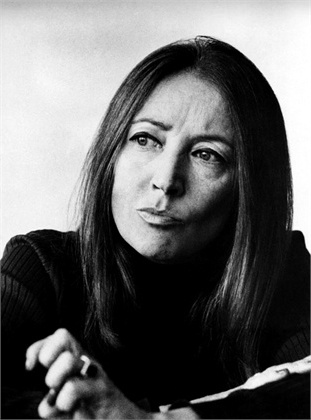 2.	Бестселери «Лють та гордість» Оріани Фаллачі; Т. Саррацин «Німеччина самоліквідується»
В 2001-2004 рр., проживаючи в Нью-Йорку, вона написала серію статей і книг з критикою ісламу та арабської культури, що викликали великий суспільний резонанс і суперечку. Теракт 11 вересня 2001 р., коли в Нью-Йорку були зруйновані башти всесвітнього торгового центру, вона спостерігала з вікна своєї квартири на Манхеттені. 
Відразу після теракту у 2001 р. Оріана написала статтю, яка пізніше вилилася в книгу «Лють і гордість». У книзі Фаллачи жорстко критикує іслам, арабську культуру і європейську політику терпимості по відношенню до мусульман іммігрантів.
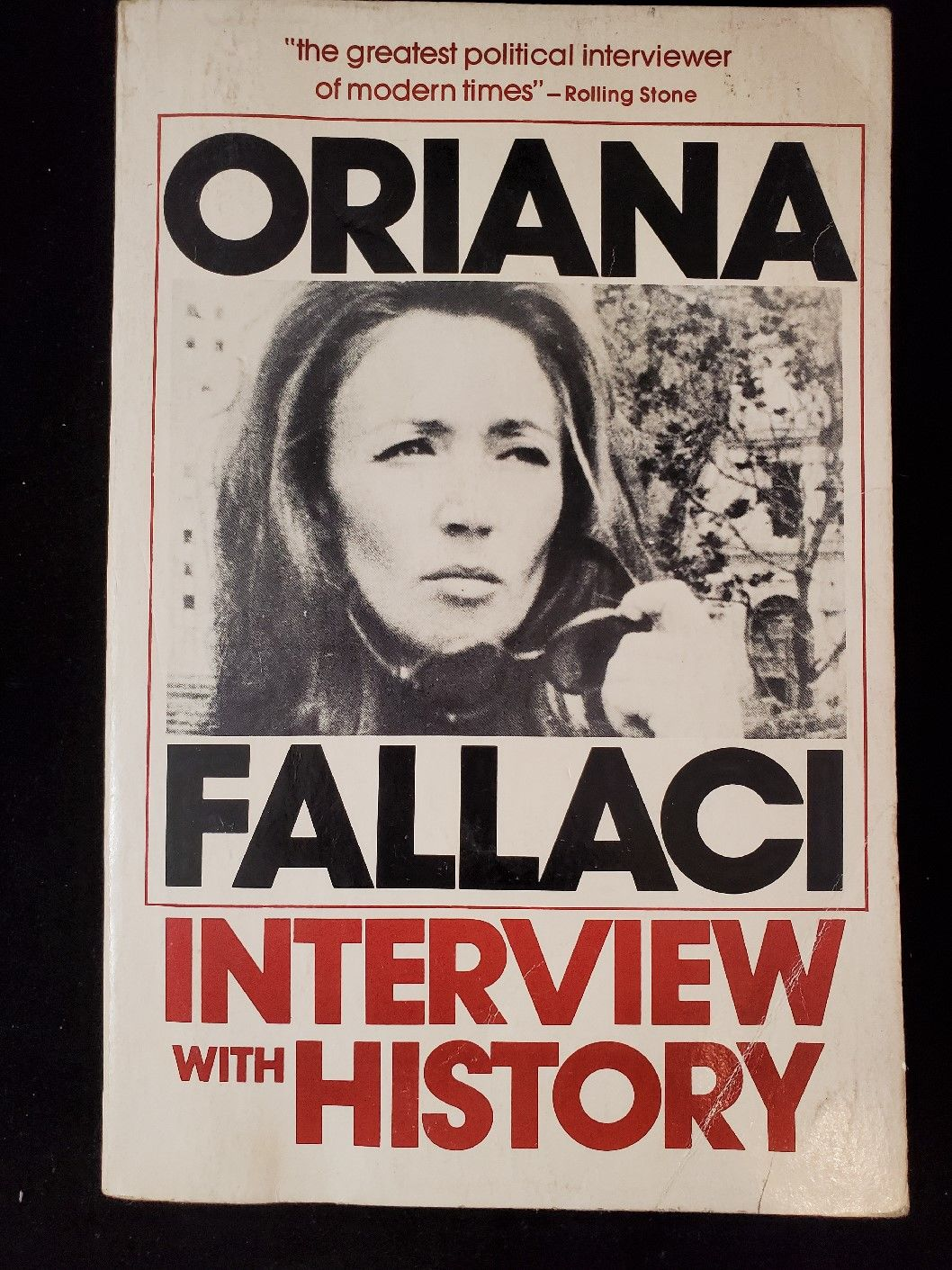 2.	Бестселери «Лють та гордість» Оріани Фаллачі; Т. Саррацин «Німеччина самоліквідується»
Головні тези книги: 
європейська політика багатокультурності зазнала поразки, оскільки емігранти не асимілюються і не сприймають європейські цінності як очікувалось, більше того відверто вороже ставляться до культурних надбань західної цивілізації;
західноєвропейські політики толерантно ставляться до відверто расистських і агресивних закликів лідерів деяких мусульманських громад у Західній Європі, зокрема до закликів винищення немусульман;
політичні еліти проводять політику замовчування і ігнорування випадків реалізації подібних закликів — зокрема, вбивство Піма Фортейна і Тео ван Гога;
2.	Бестселери «Лють та гордість» Оріани Фаллачі; Т. Саррацин «Німеччина самоліквідується»
західні інтелектуальні еліти здебільшого займають лівацькі, антихристиянські і водночас проісламські позиції, незважаючи на використання ісламськими активістами відверто жорстоких і брутальних практик (розстріли, відрубування голів, підриви вибухівки);
європейські політики закривають очі на знущання над жінками в ісламських країнах;
так званого поміркованого ісламу на практиці не існує;
західні ЗМІ уникають теми «ісламського тероризму» і відвертої підтримки його з боку лідерів ісламських релігійних громад;
пасивна політика яку проводять європейські еліти щодо ісламського екстремізму нагадує практику 1930-х років стосовно нацистського режиму.
2.	Бестселери «Лють та гордість» Оріани Фаллачі; Т. Саррацин «Німеччина самоліквідується»
Тіло Сарацин
 (нар. 12 лютого 1945)
 — німецький економіст, автор численних публікацій на суспільні теми. Член СДПН. Член правління Федерального банку Німеччини до
 1 жовтня 2010 р.
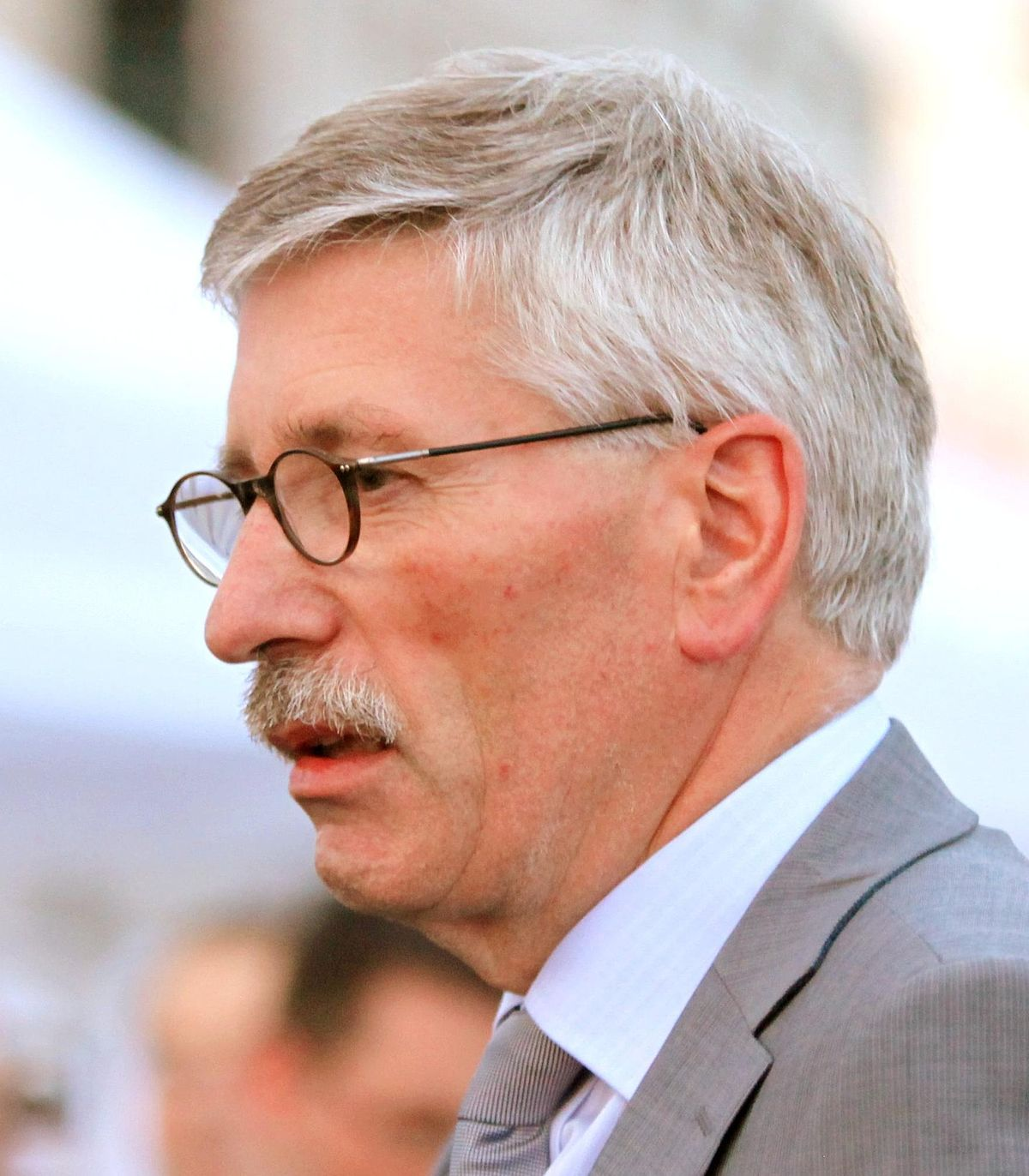 2.	Бестселери «Лють та гордість» Оріани Фаллачі; Т. Саррацин «Німеччина самоліквідується»
У серпні 2010 р. Тіло Сарацин представив у Берліні свою книжку «Німеччина самоліквідується» (нім. Deutschland schafft sich ab, підзаголовок: «Як ми ставимо на карту нашу країну», нім. Wie wir unser Land aufs Spiel setzen), в якій однією з головних мішеней є мігранти з мусульманських країн. 
Книга викликала значний суспільний резонанс ще навіть до того, як вийшла з друку. Німеччина самоліквідується книга Тіло Сарацина, що вийшла в Німеччині 2010 році і відкрито говорить про шкідливість мусульманської імміграції для Європи.
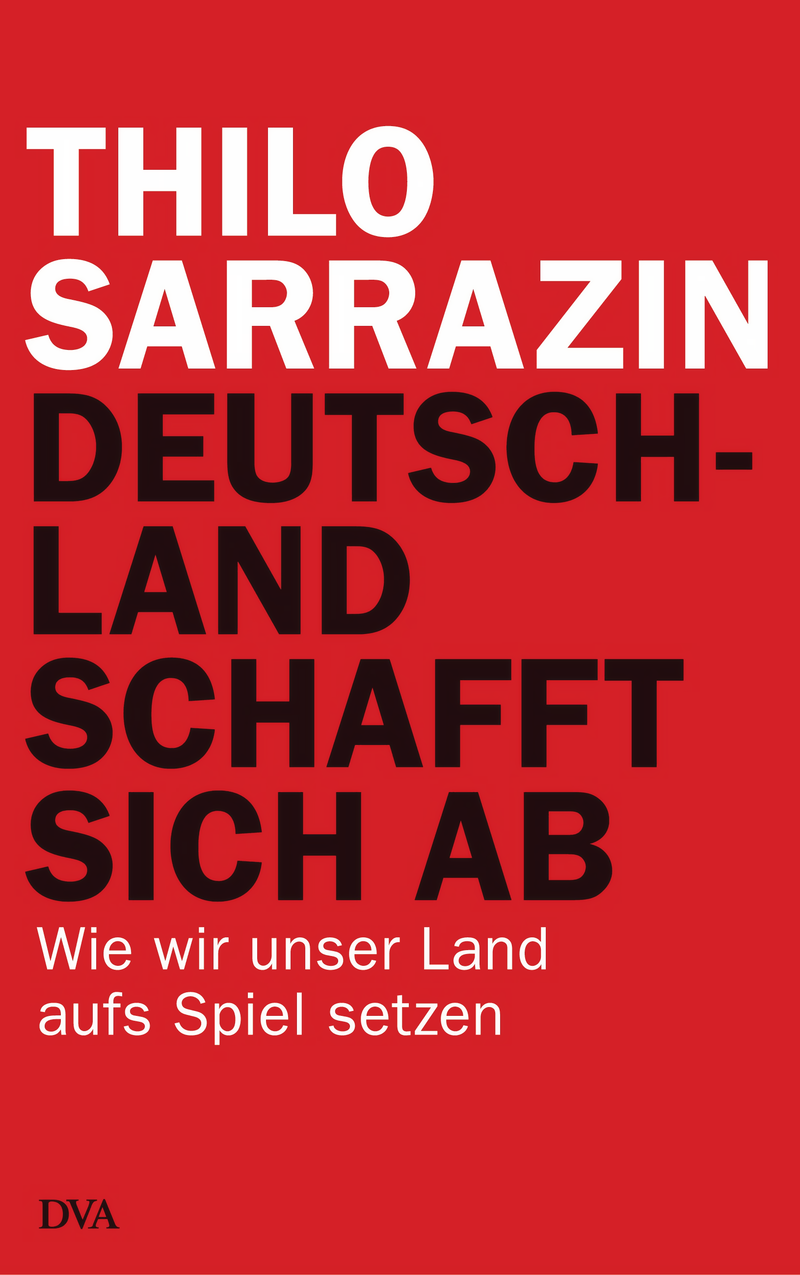 2.	Бестселери «Лють та гордість» Оріани Фаллачі; Т. Саррацин «Німеччина самоліквідується»
Сарацин описує в «Німеччина самоліквідується» наслідки, що виникли в Німеччині, на його думку, внаслідок накладання зниження народжуваності, зростання неосвіченості населення та імміграції в переважній більшості з мусульманських країн. 
Сарацин заявив, що Німеччина дурнішає через мусульманських мігрантів, які не хочуть і не в змозі інтегруватися в Німеччину, але при цьому мають набагато більше дітей, ніж німці. Такі ж звинувачення він адресує туркам, що захоплюють Німеччину подібно до того, як косовари захопили Косово. У Берліні офіційно мешкають 200 тис. «турків» — як громадян Німеччини, так і недавніх іммігрантів (у всій країні їх три мільйони). Сарацин відзначив: «Інтеграція — завдання того, хто інтегрується. Я не зобов’язаний терпіти того, хто нічого для цього не робить. Я взагалі не зобов’язаний когось терпіти, хто живе на кошти держави, заперечує цю державу, не піклується про освіту своїх дітей і постійно приводить на світ маленьких «дівчаток-у-хустинках».
2.	Бестселери «Лють та гордість» Оріани Фаллачі; Т. Саррацин «Німеччина самоліквідується»
Книга замислювалася як робота про соціальну державу і як аналіз проблем соціальної держави в сучасній Німеччині. Але Сарацин не зупинився на сухому аналізі. Він ставить такі питання: 
Чому люди живуть за рахунок соціальної допомоги? Чи сприяє ця допомога розвитку людського капіталу? Чому в Німеччині народжується так мало дітей, до того ж у людей, що живуть на соціальні виплати, дітей більше, ніж у працюючих і освічених? Чому середній освітній рівень знижується, а діти із бідних сімей погано вчаться? Чому міграція в ФРН не грає тієї ролі, що в США і Канаді, а мігранти так погано інтегруються, й значна частина дітей мігрантів погано вчиться в школах?
2.	Бестселери «Лють та гордість» Оріани Фаллачі; Т. Саррацин «Німеччина самоліквідується»
Книга вийшла 30 серпня з початковим накладом у 25 тис. примірників і була розкуплена ще до виходу з друку. Вона ще до публікації викликала значну увагу засобів масової інформації. Газети «Дер шпіґель» та «Більд» навіть надрукували наперед витримки з книги. В листопаді того ж року з друку вийшов 14-й наклад книги. 
Політики, ЗМІ та науковці піддали жорсткій критиці Сарацина, якому вони закидали, що він підтримує расизм, соціальний дарвінізм, євгеніку та псевдонауку. Президія Соціал-демократичної партії Німеччини постановила ще під час презентації книги розпочати партійний процес врегулювання з метою виключити Сарацина з партії.
2.	Бестселери «Лють та гордість» Оріани Фаллачі; Т. Саррацин «Німеччина самоліквідується»
Правління Федерального банку Німеччини вбачило в діях Сарацина порушення політичної коректності, що підірвало імідж організації, внаслідок чого вимагало звільнення Сарацина і вилучення з-під його відомства всіх без винятку підрозділів підприємства. 
Сарацин, що до того відмовлявся добровільно піти з банку, випередив вимогу правління банку, подавши сам прохання про відставку Федеральному президенту Німеччини Крістіану Вульфу. 1 жовтня 2010 р. Сарацин був офіційно відсторонений від посади члена правління Федерального банку Німеччини.
2.	Бестселери «Лють та гордість» Оріани Фаллачі; Т. Саррацин «Німеччина самоліквідується»
Але деякі німецькі політики під впливом Т. Сарацина теж вирішили не ховатися за політичною коректністю. Прем’єр-міністр Баварії та глава ХСС (Християнсько-соціальний союз) Хорст Зеєхопфер в інтерв’ю журналу Focus заявив, що мігранти з іншого культурного середовища, наприклад, із Туреччини чи Близького Сходу, важко інтегруються, і тому вони нам не потрібні. 
Подібні заяви зовсім недавно викликали б бурю у німецькому суспільстві. Але не сьогодні, після успіху Сарацина. «Multikulti мертва. Мертвіше не буває», – такий багатозначний висновок робить Зеєхопфер.
3.	Криза інтеграційних процесів: заяви А. Меркель, Н. Саркозі, Д. Камерона
Точкою відліку кризи інтеграційних процесів стали виступи молоді емігрантської хвилі у 2005–2006 рр. у великих містах Франції, Німеччини, Голландії та інших країн Європи. 
Жорстокість вуличних погромів підтвердила, що політика соціалізації іноземців в сучасне європейське суспільство себе не виправдала, а європейська толерантність має певні межі. Наприкінці 2010 – на початку 2011 рр. їх окреслили лідери Німеччини, Франції та Великої Британії у своїх виступах із приводу кризи політики мультикультуралізму.
3.	Криза інтеграційних процесів: заяви А. Меркель, Н. Саркозі, Д. Камерона
18 жовтня 2010 р. канцлер Німеччини Ангела Меркель, виступаючи в Потсдамі на зустрічі з молодіжним крилом Християнсько-демократичного союзу фактично підтримала Тіло Сарацина заявивши, що Німеччина не в змозі обійтися без іммігрантів, але вони повинні інтегруватися і прийняти німецьку культуру і цінності: «Ми керувалися ідеєю мультикультуралізму і вважали, що будемо жити поруч і цінувати один одного, але такий підхід провалився, цілком провалився» — підкреслила Меркель. «Мультикультуралізм – ідея, що іммігранти зможуть відтворити свою культуру у Німеччині – «повністю провалилась».
3.	Криза інтеграційних процесів: заяви А. Меркель, Н. Саркозі, Д. Камерона
Таке різке судження викликало масу коментарів у ЗМІ і, як підкреслює голландська «Volkskrant», «фраза про те, що мультикультурне суспільство в Німеччині провалилось «абсолютно», ще два роки тому коштувало б Меркель кар’єри і вирішило б її долю назавжди. Сьогодні ж цією фразою Меркель легітимізує дискусію на вкрай подразливу тему».
Сама проблема в Німеччині полягала у тому, що їй ніхто не приділяв серйозної уваги. Слід згадати слова Меркель, зміст яких: «ми думали що вони самі, а вони самі не хочуть», тобто існувала «повна гармонія, коли одні не хочуть, а іншим і не потрібно». «Але «гармонія закінчується, і тепер та ж Німеччина йде назустріч мусульманам, із турків буде намагатися робити німців турецького походження».
3.	Криза інтеграційних процесів: заяви А. Меркель, Н. Саркозі, Д. Камерона
Далі вона зазначала: «У 1960-х роках влада ФРН закликала іноземних робітників приїжджати в країну, і тепер вони живуть в ній. Тоді ми обманювали себе, заявляючи, що вони не залишаться в Німеччині і поїдуть. Однак це далеко від реальності».
Розуміючи всю глибину мовної проблематики, у виступі на зборах молодіжного крила Християнсько-демократичного союзу в жовтні 2010 р., канцлер Німеччини Ангела Меркель заявила, що вивчення мови повинно стати обов’язком емігрантів, як це було раніше, а не добровільною опцією, як це відбувається сьогодні: «Тому, хто по-німецьки не говорить, ми не раді».
3.	Криза інтеграційних процесів: заяви А. Меркель, Н. Саркозі, Д. Камерона
Результатом прорахунків у політиці інтеграції є те, що понад 1,1 млн. емігрантів, які мешкають у Німеччині, зовсім не володіють німецькою мовою. 
На думку професора Бернта Аренхольца з університету в Йені, проблема полягає у тому, що вивчення та опанування німецької мови потребує більше часу, ніж прийнято вважати. Оволодіння німецькою мовою можна зрівняти з процесом оволодіння спеціальністю, а на це потрібно від 3 до 5 років. 
Невтішні для політичного керівництва країни й інші думки Бернта Аренхольца. Наразі у Німеччині більше 9 тис. емігрантів чекають на курси німецької мови.
3.	Криза інтеграційних процесів: заяви А. Меркель, Н. Саркозі, Д. Камерона
У таких містах, як Франкфурт-на-Майні, Мюнхен та Штутгарт понад 50% усіх дітей у віці 15 років – це діти емігрантів, а у Франкфурті-на-Майні  близько 72% усіх дітей у віці до 3-х років мають емігрантське коріння. З огляду на специфіку німецької мови, вони неспроможні швидко вивчити її навіть на рівні побутового спілкування. 
Ситуацію, вважає Б. Аренхольц, може змінити лише продумана цілісна політика інтеграції, яка повинна починатися з елементів соціалізації у ранньому віці. Зрозуміло, що це потребує неабияких коштів і постійної уваги з боку державного керівництва. Однак, на жаль, констатує він, цього немає.
3.	Криза інтеграційних процесів: заяви А. Меркель, Н. Саркозі, Д. Камерона
Такої ж позиції щодо провалу мультикультуралізму дотримується й Франція, про що свідчить заява у 2011 р. тодішнього президента Франції Ніколя Саркозі. 
«Моя відповідь, — безумовно, так, це провал», — сказав Саркозі в телеінтерв’ю 10 лютого 2011 р. Agence France-Presse. За словами президента, якщо людина приїжджає до Франції, то вона повинна стати частиною французької нації, а якщо не збирається цього робити — бажаним гостем в країні не буде.
3.	Криза інтеграційних процесів: заяви А. Меркель, Н. Саркозі, Д. Камерона
Як підкреслив президент, Франція не буде змінювати свій спосіб життя, не стане переглядати концепцію рівності чоловіків і жінок і не змириться з тим, що хтось може заборонити дівчаткам ходити в школу. Крім того, французи, на погляд президента, не хочуть, щоб люди молилися на вулиці у всіх на виду.
Н. Саркозі відзначив, що ще у вересні 2010 р. Сенат Франції схвалив законопроект, що забороняє жінкам носити паранджу, чадру і нікаб у публічних місцях. «Франція є країною, де немає місця для паранджі, де немає місця для підпорядкування жінок», — заявляв Саркозі.
3.	Криза інтеграційних процесів: заяви А. Меркель, Н. Саркозі, Д. Камерона
Лідер Консервативної партії прем’єр-міністр Великобританії Девід Кемерон, який перебував на цій посаді у 2010–2016 рр., у 2011 р. офіційно визнав провальною державну політику мультикультуралізму: “…державний мультикультуралізм зазнав краху”, про що повідомлено Agence France-Presse з посиланням на текст його промови від 5 лютого 2011 р. на Мюнхенській конференції з безпеки.
3.	Криза інтеграційних процесів: заяви А. Меркель, Н. Саркозі, Д. Камерона
За твердженням Кемерона, толерантність, заснована на невтручанні у справи тих, хто відкидає західні цінності, себе не виправдала. 
Прем’єр-міністр наголосив, що необхідно перейти до “м’язистого лібералізму”, при якому національна ідентичність формується за рахунок демократії, рівних прав, верховенства закону і свободи слова. В якості одного із заходів глава уряду запропонував позбавити фінансової підтримки і вигнати з університетських містечок організації, впливові у мусульманському суспільстві, але які не визначилися з західними цінностями.
3.	Криза інтеграційних процесів: заяви А. Меркель, Н. Саркозі, Д. Камерона
У рамках доктрини державного мультикультуралізму, за поясненням прем’єр-міністра, британська влада заохочувала роздільне співіснування культур. Це призвело до нестачі національної ідентичності, що, своєю чергою, спровокувало інтерес молодих британських мусульман до екстремістських ідей. 
«Якщо ми хочемо подолати цю загрозу (виплеканий державою ісламський екстремізм), я думаю, потрібно перегорнути сторінку з провальними методами минулого», — заявив Кемерон на конференції.
3.	Криза інтеграційних процесів: заяви А. Меркель, Н. Саркозі, Д. Камерона
За словами Камерона, доктрина мультикультурності стимулює життя у відокремлених, відділених одна від одної етнічних общинах, тоді як для того, щоб попередити розповсюдження екстремізму, британці потребують більш визначеної і чіткої національної ідентичності.
 «Нам потрібно відмовитися від пасивної толерантності останніх років на користь більш активного і сильного лібералізму» – заявив він у своєму першому виступі про радикалізм і витоки тероризму. 
Цим виступом Д. Камерон звернув увагу на релігійний чинник, який позначився на негативному сприйнятті ідеї європейського мультикультуралізму та запропонував проводити більш жорстку політику по відношенню до груп, які пропагують ісламський екстремізм.
3.	Криза інтеграційних процесів: заяви А. Меркель, Н. Саркозі, Д. Камерона
Тож, криза мультикультуралізму в Європі полягає в тому, що держава і суспільство постають у вигляді окремих розрізнених утворень, які живуть пліч о пліч, але не співпрацюють, не ідентифікують себе як єдину державу. 
Вже тоді месідж про кризу мультикультуралізму проголошували у різних формах: «забагато різноманіття та толерантності» (Р. Гріло, Великобританія, «дезінтеграція суспільства» (Дж. Сарторі, Італія), «мультикультурна драма» (П. Шеффер, Голландія), небезпека «паралельного суспільства» (С. Вертовец, Великобританія).
4.	Криза мультикультуралізму в Норвегії
З’являються в цей і «захисники Європи», що переходять до рішучих дій. Зокрема варто згадати сумнозвісні події 2011 р. у Норвегії, пов’язані з іменем А. Брейвіка.
Цікаво, що північ Європи (Данія, Норвегія і Швеція) ще з 20-х рр. XX ст. розвивала концепцію folkshjem – держави як будинку народу. 
Сам термін «folkshjem» виник ще на початку XX ст., коли робітникам внаслідок заборони в Швеції на політичні зібрання приходилося самим будувати собі «народні будинки» – місця, куди вони могли прийти після важного трудового дня і спокійно обговорити соціально-політичні питання.
4.	Криза мультикультуралізму в Норвегії
Однак ідея «будинку народу» як політичних концепт оформилася лише тоді, коли лідер швецьких соціал-демократів П.А. Хансон у 1928 р. висунув концепцію Швеція як «дому народу», де йшлася мова про спільність інтересів нації у створенні «спільного дому». 
У цієї концепції є ще один зміст, який визначив напрямок розвитку соціальної демократії в скандинавських країнах. Держава добробуту повинна стати реальністю для всіх, в країні повинно бути добре всьому народу, а не окремим групам городян. Тому не випадково, що ці ідеї і їх успішна реалізація приваблювали та продовжують приваблювати до Скандинавських країн охочих отримати роботу чи громадянство з усього світу.
4.	Криза мультикультуралізму в Норвегії
Особливою популярністю серед мігрантів з початку XXIст. користувалася Норвегія, яка зі Індексом розвитку людського потенціалу (ІРЛП) 10 років ( з 2001 по 2011 рр.) займала перше місце в світі і лише двічі – в 2007 і 2008рр. – поступалася лідерством Ісландії. Незважаючи на те, що Норвегія є по праву однією з «дорогих» країн Європи, рівень життя населення в ній також лишається самим високим в Старому світі.
Крім того, процедура отримання норвезького громадянства не дуже складна, особливо якщо у приїжджого на території держави вже проживають родичи.
4.	Криза мультикультуралізму в Норвегії
Норвегія не входить до ЄС, однак в рамках існуючих програм Північного співробітництва мешканці інших Скандинавських країн (Данії, Швеції і Фінляндії) можуть вільно в’їжджати до країни, проживати в ній тривалий час і користуватися всіма благами норвезького суспільства зі своїми внутрішніми паспортами і медичними документами. Вони також мають право на отримання безоплатної освіти нарівні з громадянами Норвегії. 
Ця міра призвана сприяти успішній інтеграції приїжджаючих і одночасно підготовити кадровий резерв для країни, що гостро потребує кваліфікованої робочої сили (насамперед, лікарів і вчених).
4.	Криза мультикультуралізму в Норвегії
Все це безперечно робить Норвегію привабливою для трудових мігрантів, причому не тільки з європейських країн. 
Однак в системі норвезького «народного будинку» – «folkshjem» на початку XXI ст. намітилися проблеми. 
За статистикою, на 2011 р. кожний третій мешканець норвезького міста (Осло і Бергена) – мігрант чи нащадок мігрантів, що отримали громадянство по факту народження на території Королівства (право крові).
4.	Криза мультикультуралізму в Норвегії
На 1 січня 2011 р. в Норвегії проживало 4,9 млн осіб, з яких 600 тис. – це іммігранти та їх діти, що народилися вже в країні фіордів. Кожний третій з них – мігрант з мусульманських країн. В деяких районах Осло доля мешканців ненорвезького походження перевищувала 1/3.
 Згідно звіту Міністерства з питань дитинства, рівності і соціальної інтеграції Норвегія за листопад 2011 р. доля мігрантів складала приблизно 12% всього населення, серед яких 200 тис. (тобто 1/3) мігрантів проживали в країні менше 5 років.
4.	Криза мультикультуралізму в Норвегії
Для невеликої, від самого початку моноетнічної країни це були дуже великі цифри. Уряд Норвегії виявився не готовим до успішної інтеграційної політики для мігрантів і членів їх сімей. Число мігрантів зростало дуже швидко, більшість з них не знала норвезької мови і навіть не намагалася її вивчити.
Одним із перших тривожних сигналів для норвезького суспільства став інцидент із елітною спортивною школою Бьорке, в якій у 2011 р. вперше у Скандинавії було введено роздільне навчання етнічних норвежців та дітей мігрантів.
4.	Криза мультикультуралізму в Норвегії
Через півроку, 22 липня 2011 р., Норвегію вразили найстрашніші з часів Другої світової війни події: теракт в Осло та розстріл учасників молодіжного з’їзду на острові Утейя. 
Спочатку норвежець Андреас Берінг Бревік підірвав начинену вибухівкою автомобіль поблизу урядового комплексу в Осло (де загинуло 8 осіб), а потім, одягнений у поліцейську форму, відправився на острів Утейя, де розстріляв 69 учасників молодіжного літнього табору Робітничої партії. Всього жертвами теракту стали 77 осіб.
4.	Криза мультикультуралізму в Норвегії
Терорист Андреас Берінг Брейвік на суді не лише не покаявся у скоєному, а й навіть зробив низку заяв політичного характеру. Його позиція відзначалася чіткою аргументацією і виглядала не як мова обвинуваченого, а як політична програма однієї з праворадикальних партій. 
Брейвік апелював передусім до почуття безпеки та інстинкту самозбереження своїх співгромадян.
4.	Криза мультикультуралізму в Норвегії
Підсудний зізнався у скоєному, але відмовився визнати теракти злочином, заявивши, що намагався «врятувати Європу». Попутно він звинуватив норвезьку Партію праці в зраді і масовому «імпорті мусульман» в країну. Хотів дати сигнал про необхідність порятунку Європи від ісламського вторгнення. 
Свої дії він назвав «жорстокими», але «необхідними», за його словами, він хотів побачити реакцію «культурних комуністів» - тобто соціал-демократів, які перебувають при владі в Норвегії з 1927 року. 
У своєму маніфесті «Декларація незалежності Європи – 2083» він закликав до терору і заявив, що масова імміграція мусульман до Європи призводить до її ісламізації. Він також обіцяв помститися лібералам, звинувативши їх у зраді християнства через просування ідей мультикультурного суспільства.
4.	Криза мультикультуралізму в Норвегії
Показовий уривок з його промови на суді, де він відзначив, що до 2006 р. і думки не мав про теракт: «Протягом 5-10 років ми, норвежці, станемо меншістю у нашій власній столиці та багатьох інших містах. Політичні еліти нашої країни настільки нахабніли і поводяться настільки зарозуміло, що очікують від нас, що ми з розпростертими руками вітатимемо своє власне національне знищення. А ті, хто відмовляються приймати правила гри, нав'язані лівими, маркуються як фашисти та екстремісти. Але це остаточне божевілля. Ці політики мають проходити психіатричну експертизу, а не я. І це стосується не лише політиків, провідників мультикультуралізму в Норвегії, а й усіх європейських політиків. Усіх тих, хто підтримує мультикультуралізм. Справжнім злом є затопити наші країни азіатськими та африканськими емігрантами, знищити християнство та підмінити його ісламом – це справжнє зло, а не боротьба проти нього».
4.	Криза мультикультуралізму в Норвегії
У своєму заключному слові, сказаному через три дні, Брейвік продовжує відстоювати свою позицію: «Мої дії були відповіддю на дії тих, хто свідомо та несвідомо руйнує нашу країну. Відповідальні норвежці, які мають почуття обов’язку, не сидітимуть і не дивитимуться, як ми перетворюємося на меншість на власній землі. Ми боротимемося. Атаки 22 липня були превентивним ударом на захист моєї етнічної групи, і я не визнаю своєї провини».
4.	Криза мультикультуралізму в Норвегії
Показовим є те, що сам Брейвік назвав свій теракт «атаки 7/22» – за аналогією з терактом 11 вересня 2001 р. в США. Активно виступаючи проти ісламу та масової міграції, Брейвік, по суті, висловив те, про що сьогодні думають багато норвежців: відмова від посилення міграційної політики рівносильна відмові від незалежності та державності. 
Можливо, саме тому процес над терористом не отримав достатнього висвітлення у норвезьких ЗМІ. Суд визнав Брейвіка осудним (з цим погодилися 35 експертів із 37) і засудив його до максимально можливого в країні терміну ув’язнення – 21 року.
4.	Криза мультикультуралізму в Норвегії
У норвезького терориста знайшовся єдиний прямий наслідувач - Брентон Таррант, який 15 березня 2019 р. відкрив стрілянину у двох мечетях у Новій Зеландії і заявив, що головним прикладом для нього був Брейвік. 
У американських ультраправих виник вираз «to go full Breivik» («Увійти в режим повного Брейвіка») – тобто відмовитися від нормального життя заради терору.
4.	Криза мультикультуралізму в Норвегії
Міграційні проблеми стали однією з причин, через яку Норвегія відмовлялася від участі в європейській інтеграції. 
Норвежці побоювалися (причому цілком обґрунтовано), що, вступивши до ЄС, вони будуть змушені відчинити двері перед безробітними жителями держав Східної Європи і так званими «новими європейцями» – іммігрантами з інших країн, які лише недавно отримали європейське громадянство, та їхніми дітьми.
5.	ІІІ Дублінський регламент 2013 р. Демографічна політика країн Європи
Дублінська конвенція (І Дублінський регламент) була підписана в Дубліні (Ірландія) 15 червня 1990 р. та набула чинності 1 вересня 1990 р. для перших 20-ти підписантів (Бельгія, Данія, Франція, Німеччина, Греція, Франція, Італія, Люксембург, Нідерланди, Португалія, Іспанія та Велика Британія), 1 жовтня 1997 р. для Австрії та Швеції та 1 січня 1998 р. для Фінляндії. Договір також було поширено на деякі країни за межами Союзу: Ісландію та Норвегію. 
Дублінська конвенція встановлює критерії щодо країни, компетентної розглядати заяву (наприклад, держава, з якою заявник має найбільше родинних зв’язків, або перша європейська держава, до якої він прибув) і забороняє заявнику подавати заяви про надання притулку в кількох державах Європейського Союзу.
5.	ІІІ Дублінський регламент 2013 р. Демографічна політика країн Європи
У 2003 р. було прийнято Дублінський регламент II, який де-факто замінив Дублінську конвенцію, яка визначала компетенцію у питаннях надання притулку між різними країнами та замінила відповідні положення Конвенції про імплементацію Шенгену. 
Дублінський регламент II (раніше Дублінська конвенція) — європейський регламент, який визначав державу-члена Європейського Союзу, відповідальну за розгляд запиту на надання притулку відповідно до Женевської конвенції (ст.51) в Європейському Союзі. Дублінський регламент II спрямований на «швидке визначення держави-члена, відповідальної [за заяву про надання притулку]», і передбачає передачу шукача притулку цій державі-члену. Зазвичай відповідальною державою-членом є держава, через яку шукач притулку вперше в’їхав до ЄС.
5.	ІІІ Дублінський регламент 2013 р. Демографічна політика країн Європи
Цей юридичний текст Співтовариства є наріжним каменем Дублінської системи, включно з Дублінським регламентом і Регламентом Eurodac, який створює загальноєвропейську базу даних біометричних даних (відбитків пальців) заявників, які вже зареєстровані з усіх країнах-членів, і робить можливим виявлення тих, хто вже подав заявку.
Переговори про поширення їх на Швейцарію були завершені 14 травня 2004 р., за умови проведення обов’язкового референдуму, швейцарці прийняли це під час всенародного голосування 5 червня 2005 р. з 54,8% «за»; він набрав чинності 12 грудня 2008 р.
5.	ІІІ Дублінський регламент 2013 р. Демографічна політика країн Європи
Після того, як ECRE (Європейська рада з питань біженців та вигнанців), УВКБ (Управління Верховного комісара у справах біженців) ООН та інші неурядові організації відкрито розкритикували систему надання притулку в Греції, включаючи відсутність захисту та догляду за дітьми без супроводу, кілька країн призупинили передачу шукачів притулку в Греції відповідно до Дублінського регламенту II. 
У лютому 2008 р. Норвегія оголосила про припинення передачі будь-яких шукачів притулку до Греції відповідно до Дублінського регламенту II; у вересні він відмовився і оголосив, що трансфери до Греції будуть ґрунтуватися на індивідуальних оцінках. У квітні 2008 р. Фінляндія оголосила про подібну ініціативу. Німеччина та Швеція обмежили призупинення передачі дітей без супроводу.
5.	ІІІ Дублінський регламент 2013 р. Демографічна політика країн Європи
3 грудня 2008 р. Європейська комісія запропонувала внести зміни до Дублінського регламенту, таким чином створивши можливість для реформування Дублінської системи. 
Він був реформований у червні 2013 р. Дублінським регламентом III. Дублінський регламент III набув чинності 19 липня 2013 р. та застосовується з 1 січня 2014 р.
5.	ІІІ Дублінський регламент 2013 р. Демографічна політика країн Європи
Одна з головних цілей Дублінського регламенту полягає в тому, щоб завадити заявнику подавати заяви в кількох державах-членах (покупка притулку). 
Іншою метою є зменшення кількості шукачів притулку, які перевозяться з однієї країни-члена в іншу країну-член. Однак, оскільки країна, куди особа вперше прибула, відповідає за розгляд її заяви про надання притулку, це створює надмірний тиск на прикордонні райони, де держави рідше можуть запропонувати підтримку та захист шукачам притулку. 
Наразі особи, передані згідно з Дублінським законодавством, не завжди можуть отримати доступ до процедури надання притулку.
5.	ІІІ Дублінський регламент 2013 р. Демографічна політика країн Європи
За даними Європейської ради у справах біженців і вигнанців та УВКБ (Управління Верховного комісара у справах біженців) ООН, поточна система не гарантує справедливого, ефективного захисту.
 УВКБ ООН неодноразово стверджували, що нормативні акти ЄС втручаються в права та особисте благополуччя шукачів притулку, включаючи право на справедливу оцінку їхньої заяви про надання притулку та, у відповідних випадках, на ефективний захист. 
Подібним чином ця система призведе до нерівного розподілу заяв про надання притулку між державами-членами та виразить відсутність солідарності між членами Союзу.
5.	ІІІ Дублінський регламент 2013 р. Демографічна політика країн Європи
Застосування цих правил може серйозно затримати подання запитів і може призвести до того, що вони не будуть почуті.
 Серед причин, які викликають занепокоєння, – використання затримання для примусової передачі шукачів притулку з держави, де вони подали заяву, до держави, яка вважається компетентною (передача в Дубліні), розділення сімей і відмова в ефективній можливості оскарження передачі. 
Дублінська система також посилює тиск на зовнішні прикордонні регіони ЄС, звідки більшість шукачів притулку в’їжджає до ЄС і де держави часто не в змозі запропонувати підтримку та захист шукачам притулку.
6.	Масова міграція біженців із районів військових дій на Арабському Сході у 2015-2019 рр. Зростання злочинності і тероризму в Європі
Після свого піку в 1992 р, коли держави-члени ЄС-15 отримали близько 672 тис. заяв шукачів притулку переважно з колишньої Югославії, а потім в 2001 р. – 424 тис. заяв в ЄС-27 – чисельність клопотань про отримання притулку в межах ЄС-27 до 2006 р. впала нижче 200 тис. 
Якщо аналізувати лише чисельність заяв від громадян країн, які не є членами ЄС, то спостерігалося поступове їх зростання з 2010 р. до 2015 р., сягнувши свого піку обсягом більше 1,3 млн. заяв.
6.	Масова міграція біженців із районів військових дій на Арабському Сході у 2015-2019 рр. Зростання злочинності і тероризму в Європі
Динаміка подання заяв на отримання притулку в країнах ЄС-28 від громадян третіх країн, 2010 – 2016 рр., чисельність осіб
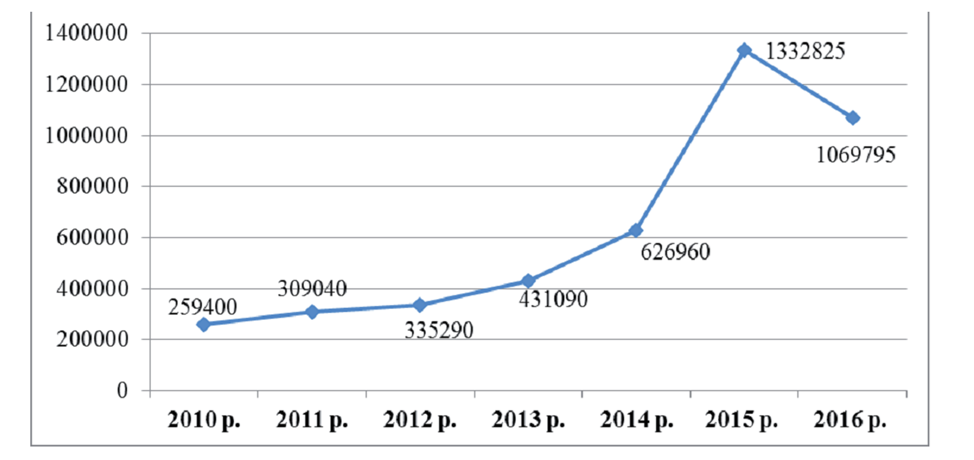 6.	Масова міграція біженців із районів військових дій на Арабському Сході у 2015-2019 рр. Зростання злочинності і тероризму в Європі
Хоча міжнародний захист в ЄС-28 у найбільш кризовому 2015 р. отримали лише 333 350 шукачів притулку, однак цей показник на 72% вищий, ніж у попередньому 2014 р. Для порівняння, протягом 2008-2015 рр. ЄС загалом задовольнив 1,1 млн. заяв на отримання притулку.
У 2015 р. найбільше таких заяв було задоволено від громадян Сирії (50%), Еритреї (8%), Іраку (7%) та Афганістану (5%). Найбільшу частку задоволених заяв на отримання міжнародного захисту в ЄС-28 у 2015 р. видала Німеччина (44,5%), Швеція (10%), Італія (9%), Франція (7,8%) та Велика Британія (5,3%). При цьому серед усіх цих країн найбільший приріст прийняття біженців відносно попереднього року спостерігався у Німеччині (212%).
6.	Масова міграція біженців із районів військових дій на Арабському Сході у 2015-2019 рр. Зростання злочинності і тероризму в Європі
Більш ніж 83% усіх шукачів притулку в ЄС становлять особи віком до 35 років: трохи більше 53% – віком від 18 до 34 років та близько 29% – особи молодше 18 років. 
Загалом, такий віковий розподіл більш-менш зберігається по усіх країнах ЄС, за винятком Польщі, де вікова категорія до 14 років ставить більше 40% шукачів притулку, а також Італії, де вікова категорія найбільш працездатного населення (від 18 до 34 років) становить більше 80%.
6.	Масова міграція біженців із районів військових дій на Арабському Сході у 2015-2019 рр. Зростання злочинності і тероризму в Європі
Щодо гендерного розподілу шукачів притулку в ЄС, то більше 70% становлять чоловіки, однак є певні коливання в залежності від вікової категорії, зокрема, серед шукачів притулку віком до 13 років гендерний розподіл майже пропорційний (55% чоловічої статі), у віковій категорії 14-17 років частка чоловіків найбільша і перевищує 80%, у віковій категорії 18-34 років вона становить майже 80%, у віковій категорії 35-64 роки – менше 70% та у найстаршій категорії – менше 50%.
6.	Масова міграція біженців із районів військових дій на Арабському Сході у 2015-2019 рр. Зростання злочинності і тероризму в Європі
Зважаючи на такі тренди потоків шукачів притулку, питання їхньої успішної інтеграції стало пріоритетом міграційної політики ЄС. 
Це зокрема відображено у численних звітах міжнародних організацій щодо індикаторів інтеграції іммігрантів (наприклад, Індикатор інтеграції іммігрантів в ЄС, що був розроблений на конференції в Сарагосі та офіційних юридичних документах країн-членів ЄС (наприклад, План дій ЄС щодо інтеграції іммігрантів з третіх країн).
6.	Масова міграція біженців із районів військових дій на Арабському Сході у 2015-2019 рр. Зростання злочинності і тероризму в Європі
Більшість економістів погоджуються з тим, що сучасну трагедію біженців Європа може перетворити на економічний позитив. Зокрема, існує термін «імміграційний профіцит», який означає додатковий попит на товари і послуги, які створюють іммігранти, стимулюючи виробництво. Інтеграція іммігрантів як трудових ресурсів означає зниження собівартості продукції і подальше зростання виробництва, тобто економічний розвиток. 
Зважаючи на демографічні показники біженців та кризі старіння населення Європи, що насамперед проявляється у фіскальній проблемі, залучення біженців до ринку праці країн ЄС є одним із найбільш можливих виходів із цієї кризи. Зокрема, до початку масової імміграції біженців до Німеччини прогнозувалося скорочення чисельності населення цієї країни як мінімум на одну десяту до 2060 р., а скорочення працездатного населення – на 6 млн. осіб уже протягом найближчих 15 років.
6.	Масова міграція біженців із районів військових дій на Арабському Сході у 2015-2019 рр. Зростання злочинності і тероризму в Європі
Згідно з розрахунками західних експертів, через чотири-п’ять років потенційна економічна вигода для Німеччини від прийому іммігрантів становитиме близько 11 млрд. дол. США в рік, з урахуванням усіх необхідних витрат для інтеграції біженців. 
Наукові дослідження також доводять, що імміграційний потік до Німеччини у 2015 р. потребує витрат з бюджету цієї країни у розмірі не менше 6 млрд. євро, однак уже протягом найближчих років іммігранти забезпечать додаткові 1,7% економічного зростання країни.
6.	Масова міграція біженців із районів військових дій на Арабському Сході у 2015-2019 рр. Зростання злочинності і тероризму в Європі
Команда дослідників Центру Міграційної Політики Інституту Європейського університету у Флоренції (Migration Policy Centre (MPC) of the European University Institute in Florence (EUI)) провели аналіз підходів у змінах міграційних політик вибраних країн ЄС (Австрія, Данія, Франція, Німеччина, Італія, Нідерланди, Іспанія, Швеція, Велика Британія) щодо економічної інтеграції шукачів притулку та біженців.
6.	Масова міграція біженців із районів військових дій на Арабському Сході у 2015-2019 рр. Зростання злочинності і тероризму в Європі
На основі проведеного аналізу автори виокремили 94 індикатори забезпечення успішної інтеграції біженців і шукачів притулку до ринку праці (англ. - Labour-market integration Support Measures for Refugees and Asylum Seekers) країн-реципієнтів, які можна охарактеризувати як стандартний пакет реформ ЄС, що має 4 основні складові: 
1) швидка оцінка набору навичок чи кваліфікацій осіб зазначених категорій; 
2) так звані «ознайомчі» програми переважно для швидкої соціально-культурної адаптації, які іноді передбачали також соціально-професійну підготовку чи тренінги;
3) курси інтенсивної мовної підготовки країни перебування;
4) надання загального доступу до послуг посередництва щодо пошуку роботи (кадрових та рекрутингових сервісів).
6.	Масова міграція біженців із районів військових дій на Арабському Сході у 2015-2019 рр. Зростання злочинності і тероризму в Європі
Охарактеризувати загальну тенденцію політичних підходів щодо економічної інтеграції шукачів притулку в ЄС можна наступним чином:
 незалежно від політичної позиції стосовно новоприбулих шукачів притулку, тобто сфери, де багато країн ЄС переважно надають перевагу обмежувальним засобам регулювання, політика відносно шукачів притулку, які уже знаходяться не території країни протягом певного періоду часу, є більш лояльною та орієнтованою на якомога швидше залучення до ринку праці. 
Така тенденція спостерігається у більшості країн ЄС, за винятком Франції та Великої Британії. Тим не менше, незважаючи на розроблені нові підходи швидкої економічної інтеграції біженців та шукачів притулку в країнах ЄС, оцінити їхню ефективність є достатньо складно, зважаючи на відносно короткий термін введення в дію усіх програм.
6.	Масова міграція біженців із районів військових дій на Арабському Сході у 2015-2019 рр. Зростання злочинності і тероризму в Європі
У цілому у 2015 р. у країни ЄС прибуло, за різними оцінками, від 1 до 1,8 млн. біженців. Для порівняння, у 2014 р. було зареєстровано лише 280 тис. мігрантів. У 2015-2016 рр. у Австрії, Угорщині, Швеції та Норвегії кількість біженців перевищило 1% населення. При цьому біженці влилися у вже існуючі діаспори, посиливши їх кількісно. 
Міграційний потік можна умовно поділити на дві категорії осіб – легальні та нелегальні мігранти. Обидві групи здійснюють переміщення до Європи з економічних або політичних причин. Легальні мігранти використовують офіційні юридичні канали і, як правило, дотримуються правил проживання у новій країні.
6.	Масова міграція біженців із районів військових дій на Арабському Сході у 2015-2019 рр. Зростання злочинності і тероризму в Європі
Інша річ, потік нелегальних мігрантів. Ці люди часто не відповідають юридичним вимогам для легальної міграції. 
Частина з таких осіб у Європі – біженці, які тікають від війни або від політичних, релігійних, етнічних переслідувань. Їх класифікують як політичних біженців. Найбільше їх з Сирії та Іраку.
6.	Масова міграція біженців із районів військових дій на Арабському Сході у 2015-2019 рр. Зростання злочинності і тероризму в Європі
Вони користуються особливим правовим статусом в рамках Женевської Конвенції про статус біженців 1951 р. 
Інша частина нелегальних мігрантів у Європі приїжджає перш все у пошуку економічного добробуту (економічні біженці). Правові процедури щодо в’їзду на територію ЄС мігрантів регулюються ІІІ Дублінським регламентом, ухваленим у 2013 р. (застосовується з 1 січня 2014 р.). 
Цей документ поширюється на всі країни-члени співтовариства (окрім Данії), а також Норвегію й Ісландію. Згідно з регламентом, держава, в якій прохач вперше подає запит на надання притулку, несе відповідальність за прийняття або відхилення вимоги, а прохач не може вже подавати відповідні прохання в інших країнах ЄС.
6.	Масова міграція біженців із районів військових дій на Арабському Сході у 2015-2019 рр. Зростання злочинності і тероризму в Європі
Дублінський регламент виявився не спроможним ефективно стримувати потік біженців, який хлинув у Європу з 2015 р.
 Протягом міграційної кризи країни-члени ЄС намагались переглянути ІІІ регламент, модифікувавши його під нові виклики, але процес узгодження ще не завершився.
6.	Масова міграція біженців із районів військових дій на Арабському Сході у 2015-2019 рр. Зростання злочинності і тероризму в Європі
У публічному дискурсі в ЄС термін «криза» відносно потоку біженців і мігрантів вперше почав звучати навесні 2015 р., коли в Середземному морі сталася серія морських катастроф. Лише протягом квітня 2015 р. по дорозі до Європи затонули як мінімум 5 суден із 1200 мігрантами з Африки. 
За даними Європейської комісії, протягом 2015 р., намагаючись дістатись Європи, у Середземному морі загинуло 2889 мігрантів, на шляху із Африки до Італії. Ще понад 700 осіб загинуло у Егейському морі, прямуючи до Греції із Туреччини, а з 2000 по 2016 рр. цей показник сягнув понад 22 тис. загиблих.
6.	Масова міграція біженців із районів військових дій на Арабському Сході у 2015-2019 рр. Зростання злочинності і тероризму в Європі
До 2015 р. цей потік складали переважно економічні біженці, які не мали захищеного статусу в міжнародному праві. Так до цього до 40% нелегальних мігрантів у Німеччині складали вихідці з балканських країн, де на той момент вже не було серйозних конфліктів.
Початок громадянської війни в Сирії у 2011 р. та серія революцій на Близькому Сході («арабська весна») різко  змінили ситуацію. З 2015 р. почався різкий ріст чисельності біженців з регіону, до чого європейські країни були не готові.
6.	Масова міграція біженців із районів військових дій на Арабському Сході у 2015-2019 рр. Зростання злочинності і тероризму в Європі
На кінець 2019 р. Європа вже вичерпала свої економічні можливості по прийому та розміщенню біженців, але їх потік продовжується. 
За даними Євростату, отримати притулок у ЄС виявили бажання понад 700 тис. людей, що майже у 2,5 рази більше, ніж у 2014 р. 53% з них – це сирійці, друга за чисельністю група вимушених мігрантів – афганці (18%), менш чисельні групи складають вихідці з Іраку, Лівії, Пакистану, Еритреї та інших країн.
6.	Масова міграція біженців із районів військових дій на Арабському Сході у 2015-2019 рр. Зростання злочинності і тероризму в Європі
У 2016 р. у країнах ЄС лише офіційно було зареєстровано приблизно 900 тис. біженців. Певна частина мігрантів також перетнула кордони нелегально. З них 335 тис. складали сирійці, до 178 тис. – афганці, 121 тис. – іракці.
У 2017 р. потік мігрантів до ЄС дещо зменшився. Заяви на «в’їзд» та отримання притулку у ЄС подали майже 650 тис. осіб. Найпривабливішими країнами виявились Німеччина (122, 8 тис.), Італія (83, 1 тис.), Франція (50,8 тис.), Греція (27, 1 тис.) і Велика Британія (18,8 тис.). Як у попередні кризові роки, громадяни Сирії, Афганістану та Іраку склали понад 2/3 мігрантів.
6.	Масова міграція біженців із районів військових дій на Арабському Сході у 2015-2019 рр. Зростання злочинності і тероризму в Європі
У 2018-2019 рр. потік змушених мігрантів до Європи почав спадати, але залишив чимало невирішених проблем. 
У 2018 р. до ЄС в’їхали до 600 тис. біженці та мігрантів. За прогнозами Федерального відомства ФРН у справах міграції та біженців, у німецькому уряді очікують, що до кінця 2019 р. заяв на отримання притулку у країні подадуть приблизно 145 тис. осіб, що значно менше, ніж у три попередні роки.
6.	Масова міграція біженців із районів військових дій на Арабському Сході у 2015-2019 рр. Зростання злочинності і тероризму в Європі
Серед основних причин, які викликали масштабний та інтенсивний рух мігрантів у Європу, можна виділити наступні: 
• війни і збройні конфлікти, які дестабілізують ситуацію в регіонах свого проживання: перманентна нестабільність в Іраку, громадянська  війна в Сирії, військово-політична нестабільність в Афганістані, війна у Лівії, боротьба з терористами з ІДІЛ, конфлікти в Ємені та Пакистані, релігійні конфлікти в Нігерії та Судані, напружені відносини Сербії та Косово; 
• демографічний вибух в країнах Африки і Близького Сходу, що перевищив можливості економіки цих країн забезпечувати трудову зайнятість, зростаюча соціальна нерівність, відсутність соціальних перспектив;
6.	Масова міграція біженців із районів військових дій на Арабському Сході у 2015-2019 рр. Зростання злочинності і тероризму в Європі
• погіршення фінансування таборів для біженців у Туреччині, Лівані та Йорданії та, як наслідок, скорочення раціону харчування біженців, введення плати за використання води та електрики; 
• загострення сирійської кризи у 2018-2019 рр.; 
• наявність у багатьох країнах ЄС високих соціальних гарантій та родичів з діаспори; 
• відкриття біженцями більш безпечного маршруту у Середземномор’ї: замість старого маршруту «Лівія – море – Італія», все більше мігрантів їдуть в Європу через Грецію та Північну Македонію, що значно безпечніше.
6.	Масова міграція біженців із районів військових дій на Арабському Сході у 2015-2019 рр. Зростання злочинності і тероризму в Європі
Міграційна криза загострила демографічні, соціально-економічні та політичні проблеми всередині ЄС:
По-перше, у 2015-2016 рр. окремі країни зіткнулися з необхідністю одноразової інтеграції величезного числа іншокультурних осіб. Так, наприклад, тільки в ФРН приїхали не менше 600 тис. осіб, які додалися до 12 млн. мігрантів, які проживали там раніше.
По-друге, особливістю нової міграційної кризи стало те, що величезна кількість біженців прибули до Європи за короткий період (3 роки), що сильно ускладнює процес їх інтеграції.
По-третє, всередині ЄС сформувався явний дисбаланс, відповідно до якого країни Центрально-Східної Європи (Польща, Угорщина, Чехія), Прибалтики, а також Іспанія фактично не беруть участі в подоланні міграційної кризи, що посилює політичні протиріччя у ЄС.
6.	Масова міграція біженців із районів військових дій на Арабському Сході у 2015-2019 рр. Зростання злочинності і тероризму в Європі
Поряд з чисельністю приїжджих, важливим фактором є їх правовий статус. Європейська практика щодо біженців є доволі ліберальною у питаннях отримання виду на проживання. 
Більш того, у багатьох країнах ЄС активно діють соціальні програми з возз’єднання сімей, які в умовах міграційної кризи дозволяють натуралізуватись цілим сім’ям. У багатьох мігрантів з арабських країн та Близького Сходу кількість членів сімей часто перевищує 7 осіб.
6.	Масова міграція біженців із районів військових дій на Арабському Сході у 2015-2019 рр. Зростання злочинності і тероризму в Європі
Регулювання міграційної кризи, викликаної загостренням економічних і політичних негараздів у ряді країн Близького Сходу, Північної Африки та Азії, сьогодні стало одним із ключових завдань національних урядів та ЄС в цілому на міжнародній арені. 
Міграційна політика Європейського Союзу – це сукупність принципів і методів, які використовуються країнами-членами ЄС для врегулювання міграційних процесів. 
У вересні 2015 р. країнами ЄС була створена спеціальна програма з розподілу квот 120 тис. біженців, щоб полегшити ситуацію з прийомом біженців в таких країнах, як Італія, Угорщина і Греція.
6.	Масова міграція біженців із районів військових дій на Арабському Сході у 2015-2019 рр. Зростання злочинності і тероризму в Європі
Питання розподілу біженців ускладнювалося рядом суперечностей між самими європейськими країнами, які розділилися на два табори: тих, хто готовий приймати біженців, і тих, хто виступав проти розміщення на своїй території вимушених мігрантів. 
Угорщина виступала категорично проти надання притулку біженцям. Результатом позиції угорської влади стало зведення на сербсько-угорському кордоні бетонної огорожі з колючим дротом, щоб мінімізувати проникнення нелегальних мігрантів з Балкан.
6.	Масова міграція біженців із районів військових дій на Арабському Сході у 2015-2019 рр. Зростання злочинності і тероризму в Європі
В основному проти надання політичного притулку виступили східноєвропейські країни, які не хочуть приймати на своїй території біженців і покладають відповідальність за міграційну кризу на країни Західної Європи, зокрема їх зовнішню політику у Сирії. 
Перш за все східних європейців лякають проблеми соціального і культурного характеру, пов’язані із потоками мігрантів.
6.	Масова міграція біженців із районів військових дій на Арабському Сході у 2015-2019 рр. Зростання злочинності і тероризму в Європі
Слідом за Угорщиною, Чехія та Польща зайняли негативну позицію, заявивши про своє бажання залишатися культурно однорідними суспільствами. Ці країни виступили за розподіл біженців між членами ЄС на добровільній основі і не підтримали запровадження квот при розподілі. 
Самі біженці також не прагнули залишатися в країнах Центрально-Східної Європи, а розглядали їх переважно як транзитні території. Їх кінцевою метою була Західна Європа, насамперед ФРН. У результаті рішення щодо квот було прийнято за принципом більшості, що посилило реакцію східноєвропейських країн у питанні врегулювання виниклої міграційної кризи. Вони стали саботувати його.
6.	Масова міграція біженців із районів військових дій на Арабському Сході у 2015-2019 рр. Зростання злочинності і тероризму в Європі
Ситуацію з прийняттям і розподілом біженців у ЄС загострив теракт, що стався 13 листопада 2015 р. у Франції. Ісламські терористи використали антизахідні та антиєвропейські гасла у нападах, що негативно відобразилось на ставленні до мігрантів. 
Зіштовхнувшись з прямою загрозою ісламського фундаменталізму, уряди багатьох країн ЄС у питанні міграційної кризи зайняли ще більш жорстку позицію. Так президент Латвії Р. Вейонис заявив, що його держава не може взяти на себе додаткові зобов’язання з розміщення біженців, а польська влада пригрозили, що зобов’язання за квотами розселення біженців виконувати не збирається.
6.	Масова міграція біженців із районів військових дій на Арабському Сході у 2015-2019 рр. Зростання злочинності і тероризму в Європі
На противагу їм, німецький канцлер А. Меркель продовжувала наполягати, що механізм розподілу біженців (квоти) повинен стати постійним і обов’язковим для всіх членів ЄС. 
Після тривалих переговорів 24 вересня 2015 р. відбувся екстрений саміт ЄС з питань міграційної кризи. 28 країн-членів ухвалили рішення збільшити фінансову допомогу Туреччини, Лівану та Йорданії, відкрити на кордонах центри з прийому біженців. Також учасники підтвердили готовність розселення біженців за квотами, однак спільного рішення у цьому питанні так і не узгодили.
6.	Масова міграція біженців із районів військових дій на Арабському Сході у 2015-2019 рр. Зростання злочинності і тероризму в Європі
На саміті ЄС 15-16 жовтня 2015 р. попередні рішення були деталізовані. Центри на кордонах ЄС мали приймати, реєструвати та сортувати біженців. Дозвіл на притулок мало видаватись лише політичним мігрантам, яким на батьківщині загрожує небезпека, а економічні мігранти підлягали депортації додому. У межах європейських консультацій був розроблений список «небезпечних» і «безпечних» країн. 
Також учасники підтвердили необхідність посилення співпраці з країнами, через які проходить потік біженців – Туреччиною, Лівією та Йорданією.
6.	Масова міграція біженців із районів військових дій на Арабському Сході у 2015-2019 рр. Зростання злочинності і тероризму в Європі
Ще через місяць, 11-12 листопада 2015 р. на Мальті уряди європейських і африканських країн провели спільний саміт щодо міграційної кризи. На ньому було прийнято рішення про створення ЄС цільового фонду в розмірі €1,8 млрд., а також ухвалений план дій. ЄС заявив про готовність надати Ефіопії, Судану, Кенії, Тунісу та іншим країнам гранти з цього фонду та пообіцяв візові послаблення. Натомість вони мали надати додаткові місця для розміщення біженців на своїй території, щоб зменшити міграційних потік до Європи. 
У межах розробленого плану, країни-учасниці саміту погодили 15 ініціатив, які мали допомогти у боротьбі з кризою, а також зосередили увагу на питаннях легальної та нелегальної міграції, повернення мігрантів. Однією з таких ініціатив стало створення інформаційних центрів. Станом на кінець 2019 р. ЄС ухвалив аналогічні двосторонні Плани дій з Туреччиною, Сербією та Албанією.
6.	Масова міграція біженців із районів військових дій на Арабському Сході у 2015-2019 рр. Зростання злочинності і тероризму в Європі
З 20 листопада 2015 р. відповідно до попередніх рішень Рада ЄС посилила контроль над зовнішніми кордонами співтовариства, зберігши при цьому всі принципи Шенгену. Зміни торкнулись вдосконалення системи прикордонного контролю країн-членів Шенгену, електронного підключення до відповідних баз даних Інтерполу на всіх пунктах перетину зовнішніх кордонів і створення систем автоматичної перевірки документів, введення в дію системи обміну даними про авіапасажирів, прийняття заходів по боротьбі з тероризмом, обміну розвідувальної інформації між поліцейськими, збільшення фінансування агентства ЄС з безпеки зовнішніх кордонів (Frontex). 
Реалізація цих заходів тривало понад рік і наприкінці 2016 р. вони були повністю запроваджені.
6.	Масова міграція біженців із районів військових дій на Арабському Сході у 2015-2019 рр. Зростання злочинності і тероризму в Європі
У 2017 р. міграційна політика ЄС посилилася. На саміті в Брюсселі 19 жовтня 2017 р. було зазначено, що підхід держав-членів та інституцій ЄС до забезпечення повного контролю над кордонами повинен бути консолідований. При цьому у висновках Європейської Ради вказується, що співтовариство готове реагувати та припиняти будь-які спроби нелегально перетнути кордони держав-членів ЄС. 
Але врегулювання питання аж ніяк не стало більш зрозумілим, так як в Євросоюзі існує проблема «замкнутого кола», яка полягає, з одного боку, у протистоянні іммігрантським потокам, а з іншого – дотриманні принципів захисту прав мігрантів, боротьби з бідністю тощо. Європейські країни, вважаючи одним із головних своїх надбань права людини, опиняються перед складним вибором між ліберальними цінностями та власною безпекою. Саме цей важкий вибір і досі є мотивом чи виправданням у прийняті тих чи інших політичних рішень щодо проблем міграційної кризи.
6.	Масова міграція біженців із районів військових дій на Арабському Сході у 2015-2019 рр. Зростання злочинності і тероризму в Європі
У 2018 р. глави держав і урядів 28 країн ЄС на саміті знайшли «європейське рішення» міграційної кризи. За підсумком 15-годинних дискусій, що проходили в Брюсселі, Євросоюз встановив нові правила прийому мігрантів, врятованих у Середземномор’ї, а також зобов’язався переглянути Дублінську угоду про розподіл біженців. 
Зокрема, вперше європейські лідери змогли домовитися про організацію за межами ЄС центрів висадки нелегальних мігрантів, які прямують до Європи.
6.	Масова міграція біженців із районів військових дій на Арабському Сході у 2015-2019 рр. Зростання злочинності і тероризму в Європі
Масштабний й інтенсивний потік біженців у Європу поставив перед урядами країн-членів ЄС нові складні проблеми і виклики. Головним з них стало збільшення терористичної загрози та погана культурна сумісність європейців і мігрантів. 
З 2015 р. вірогідність терористичних атак у країнах ЄС значно зросла. Разом із біженцями, які сподіваються знайти на території Європи безпеку та добробут, у регіон просочилося більше 4000 бойовиків ІДІЛ, радикально налаштованих проти західного світу, його способу життя, цінностей. Протягом 2015-2019 рр. у Франції, Іспанії, Бельгії відбулось декілька терористичних атак ісламістів, що лише посилює недовіру корінного населення до мігрантів.
6.	Масова міграція біженців із районів військових дій на Арабському Сході у 2015-2019 рр. Зростання злочинності і тероризму в Європі
Другою загрозливою проблемою стали серйозні відмінності менталітету, традицій і звичаїв новоприбулих біженців у Європу. Враховуючи той факт, що європейські країни вже перенасичені мігрантами з іншими поглядами і цінностями, часто конфліктуючими з цінностями Заходу, європейці побоюються агресивного прояву звичаїв і традицій з боку біженців. У багатьох країн ЄС поширюється негативний настрій проти мігрантів, особливо мусульман. 
У цьому зв’язку актуальними є слова угорського прем’єр-міністра В. Орбана щодо майбутнього регіону: «Реальність така, що Європі загрожує приплив десятків мільйонів людей і одного дня ми можемо зрозуміти, що ми знаходимося в меншості у нашій власній країні».
6.	Масова міграція біженців із районів військових дій на Арабському Сході у 2015-2019 рр. Зростання злочинності і тероризму в Європі
Міграційна хвиля мала своїм наслідком зростання рівня злочинності у приймаючих країнах. На прикладі Німеччини розглянемо зростання злочинності серед мігрантів. 
У своїх рапортах німецькі поліцейські повідомляють, що до 70% всіх злочинів в країні пов’язані з біженцями та мігрантами. Молоді мігранти поводяться агресивно, не виявляють поваги до закону. Влада ФРН у рамках політкоректності намагається лояльно відноситися до правопорушень мігрантів. У свою чергу злочини, вчинені мігрантами, все частіше викликають масові протести та заворушення населення у німецьких містах.
6.	Масова міграція біженців із районів військових дій на Арабському Сході у 2015-2019 рр. Зростання злочинності і тероризму в Європі
Високий рівень злочинності серед мігрантів має об’єктивні підстави. Згідно з досліджень міністерства охорони здоров’я Нідерландів, 41% біженців з Близького Сходу має психічні проблеми, викликані військовими діями, злиднями, відривом від сім’ї та звичного середовища. Багато з них страждає від посттравматичного стресового розладу. 
Разом з тим, мова йде про великий контингент молодих людей (55% біженців є молодшими 25 років), часто неодружених чоловіків. Ці обставини пояснюють справжню епідемію злочинів з боку мігрантів – від зґвалтувань і вбивств до збройних нападів і крадіжок.
6.	Масова міграція біженців із районів військових дій на Арабському Сході у 2015-2019 рр. Зростання злочинності і тероризму в Європі
Тероризм, збільшення під впливом мігрантів рівня злочинності викликають зворотну реакцію європейських суспільств. Періодично у Німеччині, Чехії, Швеції, Франції, Естонії проходять протести проти надання притулку новим мігрантам. Наприклад, угорці в абсолютній більшості підтримують рішення уряду Орбана щодо закриття кордонів країни для біженців. 
Під час виборів антиіммігрантські настрої у Європі конвертуються у підтримку ультраправих партій, які виступають проти надання притулку біженцям, мультикультуралізму.
6.	Масова міграція біженців із районів військових дій на Арабському Сході у 2015-2019 рр. Зростання злочинності і тероризму в Європі
Так протягом останніх років у провідних країнах Європи збільшується представництво ультраправих сил. Така партія, як «Національний фронт» М. Ле Пен мала представництво у парламенті Франції. На парламентських виборах 2017 р. у ФРН партія «Альтернатива для Німеччини» (АДН), яка виступає з жорсткою риторикою щодо біженців, отримала 12,6 % голосів виборців (94 мандата). Ультраправі сили представлені у парламентах Нідерландів, Великої Британії, Іспанії, Угорщині, Естонії.
6.	Масова міграція біженців із районів військових дій на Арабському Сході у 2015-2019 рр. Зростання злочинності і тероризму в Європі
Інша проблема, пов’язана з міграційною кризою, має економічну природу. Країнам ЄС необхідно виплачувати допомогу біженцям, і хоча багато країн скоротили його в два рази за останні роки, коштів на це все рівно витрачається багато. 
До цього також додається необхідність фінансування проектів і допомоги країнам Північної Африки та Близького Сходу, які певною мірою стримують цей міграційний потік.
6.	Масова міграція біженців із районів військових дій на Арабському Сході у 2015-2019 рр. Зростання злочинності і тероризму в Європі
Паралельно європейські уряди намагались вирішити суспільні проблеми, пов’язані вже з наявними мігрантами, їх адаптацією у приймаючих суспільствах. 
Світова практика у цій сфері надає два основні політичні підходи – асиміляція та мультикультуралізм. Обидва підходи мають однакову мету – формування з різних груп інтегрованого суспільства, в якому конфлікти етнонаціональні, міжкультурні конфлікти відсутні або мінімальні. При цьому ставка на користь стратегії асиміляції робиться тоді, коли представники тієї чи іншої етнічної групи мають маргінальний статус.
6.	Масова міграція біженців із районів військових дій на Арабському Сході у 2015-2019 рр. Зростання злочинності і тероризму в Європі
Основний принцип мультикультуралізму – це збереження національної і культурної ідентичності мігрантів, що часто передбачає наявність і збереження певної соціальної дистанції між мігрантами і корінним населенням. На противагу цьому, політика асиміляції базується на необхідності культурного злиття мігрантів з приймаючим суспільством. 
Системні наслідки всюди були схожими: розколоте суспільство, вороже налаштовані меншини і незадоволені пересічні громадяни. У 2010-х рр. європейське населення все голосніше висловлює своє невдоволення політикою мультикультуралізму, а в деяких країнах на офіційному рівні було визнано, що він провалився як стратегія вирішення проблеми мігрантів.
6.	Масова міграція біженців із районів військових дій на Арабському Сході у 2015-2019 рр. Зростання злочинності і тероризму в Європі
Основними претензіями до політики мультикультуралізму є такі:
1. Небажання мігрантів взаємодіяти з корінним населенням, що призводить до соціальної напруженості. Найчастіше ці конфлікти виникають з ініціативи саме мігрантів. Наприклад, ситуація, що склалася у британському Бірмінгемі у 2016 р., коли відбувся ряд збройних сутичок з боку мігрантів. 
2. Падіння загальних показників країни у світових рейтингах за індексами якості життя і розвитку країни. Європейці часто говорять про те, що при власному високому рівні освіти, загальний індекс країни  знижується за рахунок рівня освіти мігрантів. Наприклад, у Великій Британії цей індекс дорівнює 0,885. У той же час у країнах Скандинавії і в Австралії, в яких потік мігрантів мінімальний, цей індекс дорівнює 0,907 і 0,932 відповідно.
6.	Масова міграція біженців із районів військових дій на Арабському Сході у 2015-2019 рр. Зростання злочинності і тероризму в Європі
Ще до оголошення «кризи» мультикультуралізму Франція у 2005 р. переживає так звану «осінню пожежу» – погроми і масове підпалювання автомашин іммігрантами з колишніх французьких колоній. Президент Жак Ширак визначив це явище «кризою цінностей, свідомості та ідентичності». Такими ж неспокійними виявилися 2006–2007 рр. Унаслідок трагічних подій – терактів, погромів у європейських містах, зокрема, стрілянина в аеропорті Франкфурта-на-Майні 2 березня 2011 р., масові вбивства у Норвегії в липні 2011 р., вбивство 7 січня 2015 р. громадянами Франції алжирського походження карикатуристів видання Charlie Hebdo, теракти 13 листопада 2015 р. в Парижі і в новорічну ніч 2016 р. в Кельні та 22 березня 2016 р. в Брюсселі, проблема згладжування «гострих кутів етнічної різноманітності» залишалася надзвичайно актуальною. В цьому контексті «мультикультуралізм» як модель, що прийшла на зміну моделі асиміляції, є чи не найобговорюванішою темою на сьогодні.
6.	Масова міграція біженців із районів військових дій на Арабському Сході у 2015-2019 рр. Зростання злочинності і тероризму в Європі
Символічно, що розстріл редакції сатиричного журналу «Charlie Hebdo» 7 січня 2015 р. співпав з тим, що в цей же день у французьких книгарнях з’явився роман хедлайнера сучасної французької літератури, лауреата Гонкурівської премії Мішеля Уельбека про прихід ісламістів до влади у Франції в 2022 р. Назва роману «Покірність» в контексті твору отримує щонайменше три варіанти тлумачення:
1) схильність французьких інтелектуалів до конформізму; 
2) слабкість європейського християнства перед обличчям ісламської експансії; 
3) слово «іслам» в перекладі з арабської буквально означає «покірність».
6.	Масова міграція біженців із районів військових дій на Арабському Сході у 2015-2019 рр. Зростання злочинності і тероризму в Європі
Актуальність порушеної Уельбеком проблематики посилилась унаслідок терактів, що були здійснені 13 листопада 2015 р. одночасно в декількох районах Парижа (стадіон Stade de France, бульвари Шарон і Вольтер, концертний зал Bataclan; загалом в зазначеній рекреаційній та культурно-дозвіллєвій зоні загинуло 130 осіб і ще 350 дістали поранення). Для продовження цього мартирологу не знадобилося довгого очікування.
6.	Масова міграція біженців із районів військових дій на Арабському Сході у 2015-2019 рр. Зростання злочинності і тероризму в Європі
В цілому, за даними статистики, з березня 2004р. й по серпень 2017 р. в результаті терактів, здійснених радикальними ісламістами, в європейських країнах загинуло 604 особи. 
Найтрагічніші події з найбільшою кількістю жертв відбулися в Мадриді (2004 р.), Лондоні (2005, 2017 рр.) Парижі (2015 р.), Брюсселі, Ніцці, Берліні (2016 р.), Стокгольмі, Манчестері, Барселоні (2017 р.).
6.	Масова міграція біженців із районів військових дій на Арабському Сході у 2015-2019 рр. Зростання злочинності і тероризму в Європі
Ще одним викликом політиці мультикультуралізму є акти агресії з боку мігрантів, що виникають на релігійній основі. 16 жовтня 2020 р. у французькому місті Ніцца біженець чеченського походження обезголовив учителя історії, який показував на заняттях карикатури на пророка Мухаммеда. Перед цим учитель попередив, що учні-мусульмани можуть не дивитись на зображення. 
Варто зауважити, що подібні випадки не доцільно використовувати для опису всієї спільноти мігрантів, проте через них створюється образ «мігранта-терориста, котрий загрожує європейському суспільству».
6.	Масова міграція біженців із районів військових дій на Арабському Сході у 2015-2019 рр. Зростання злочинності і тероризму в Європі
Ісламський тероризм, таким чином, перетворюється на звичайний фон європейського способу життя. Радикальна меншість ісламських екстремістів створює негативний імідж мусульман в цілому й суттєво ускладнює процес міжкультурних комунікацій. 
Про це свідчать результати дослідження «Religions monitor», здійсненого приватним фондом Бертельсмана (Bertelsmann Stiftung) на основі репрезентативної вибірки, в яку увійшло 8500 мусульман, що опинилися в одній з п’яти країн Європи (Австрія, Німеччина, Франція, Швейцарія, Британія) до 2010 р., тобто до теперішньої міграційної кризи.
6.	Масова міграція біженців із районів військових дій на Арабському Сході у 2015-2019 рр. Зростання злочинності і тероризму в Європі
Політична активність європейських мусульман значно активізувалась, зокрема, вони є членами Європейського парламенту, представлені в національних та місцевих  радах. 
У багатьох європейських державах, зокрема, у Франції, ФРН, Великобританії, Нідерландах та Бельгії рівень участі мусульманського населення у політичному процесі неухильно зростає. 
Сучасні європейські мусульмани традиційно відстоюють свої інтереси за допомогою регіональних етнічних чи ісламських громадських рухів та асоціацій, а також існуючих європейських загальнонаціональних або регіональних політичних партій.
6.	Масова міграція біженців із районів військових дій на Арабському Сході у 2015-2019 рр. Зростання злочинності і тероризму в Європі
Серед відомих ісламських партій в Європі варто виділити: в Іспанії «Партію відродження та об’єднання», в Нідерландах «Партію ісламських демократів», у Бельгії партія «Іслам», у ФРН «Альянс за мир та справедливість», у Франції «Союз мусульманських французьких демократів», у Швеції мусульманську партію «Політичний Ісламський союз” тощо.
Як наголошують дослідники, із зростанням кількості мігрантів з країн Близького Сходу вплив ісламських політичних партій на політичне життя європейських країн зростатиме, більшою мірою на регіональному та місцевому рівнях. Радикальна мусульманська молодь і надалі активно братиме участь у вуличних протестах, а зростання анти-ісламських настроїв у європейському суспільстві посилить популярність ультраправих та націоналістичних партій у європейських країнах.
6.	Масова міграція біженців із районів військових дій на Арабському Сході у 2015-2019 рр. Зростання злочинності і тероризму в Європі
Зростання антиісламських настроїв у європейському суспільстві посилює популярність ультраправих та націоналістичних партій у європейських країнах, зокрема, зростає представництво таких сил на місцевому та національному рівнях, як «СІРІЗА» (Греція), французький «Національний фронт», представлений у Європейському парламенті. 
Вибори до Європарламенту у 2014 р. підтвердили популярність радикально-націоналістичних та сепаратистських партій, які загалом набрали близько 14,4 % голосів.
7.	Причини кризи мультикультуралізму
Здавалось, що проект мультикультуралізму просто приречений на успіх – будь-яка спроба піддати його сумніву та критиці миттєво вказувала скептику шлях до долі політичного маргінала. 
Але ситуація почала швидко змінюватись наприкінці першого десятиріччя XXI ст., коли почали з’являтись численні заяви про кризу і навіть провал мультикультуралізму як ідеології, дискурсу та політичної практики (Ален Турен, Мішель Уеллбек, Алан Вулф).
7.	Причини кризи мультикультуралізму
По всій Європі симптоми кризи мультикультуралізму є очевидними. Вони виражаються, з однієї сторони, в рості ксенофобських настроїв та нетерпимості корінного населення, а з іншого – зростанням обособленості більшості мігрантів, які не бажають інтегруватися в європейське суспільство. 
Виступи провідних європейських політиків показують, що основні причини таких стверджень лежать в економічній площині.
7.	Причини кризи мультикультуралізму
Основні аргументи, які висувають скептики та опоненти проекту мультикультуралізму: 
по-перше, мультикультуралістична політика не виправдала себе навіть в «іммігрантських країнах» Канаді та Австралії тим, що не створила з культурного різноманіття нової синтетичної культури, на що сподівались автори політики мультикультуралізму; 
по-друге, в країнах старої Європи ця політика призвела до знищення національних культурних традицій і вже загрожує самій європейській ідентичності через те, що іммігранти охоче згоджуються із своїм правом на самобутність, але не виконують обов’язку щодо інтеграції в нове для них суспільство і взагалі не вважають толерантність цінністю своєї культури.
7.	Причини кризи мультикультуралізму
Все це приводить до того, що процес побудови мультикультурного суспільства є, враховуючи історичну обумовленість імміграційних процесів, процесом фактичної реколонізації. 
Невтомний критик сучасного капіталізму, Славой Жижек, вважає ці наслідки необхідними та справедливими. На його думку, вони обумовлені самою суттю ідеології мультикультуралізму:  «Ідеальною формою ідеології глобального капіталізму є мультикультуралізм, позиція, яка – із своєрідної пустої глобальної точки зору – відноситься до будь-якої локальної культури так, як колонізатор відноситься до колонізованих народів ... Мультикультуралізм – це расизм, який звільняється від будь-якого позитивного змісту».
7.	Причини кризи мультикультуралізму
Не дивлячись на заяви про провал спроби створити мультикультурне суспільство, провідні країни Європи продовжують підтримувати імміграцію. 
По-перше, тому що вимагає свого вирішення гостра демографічна криза. Схід переселяється на Захід з дозволу останнього, бо відмінність між ними не географічна, а демографічна. Всі цивілізовані співтовариства переходять від стану з високою народжуваністю і високою смертністю до стану з низькою смертністю і низькою народжуваністю.
7.	Причини кризи мультикультуралізму
Зрозуміло, що прикладом першого є Схід, а другого – Захід. За прогнозами вчених в наступні двадцять п’ять років у світі народиться ще два мільярди людей, в тому числі 50 млн. в розвинутих країнах і 1 млрд. 850 млн. – у відстаючих. Якщо цей прогноз підтвердиться, то людство чекає велике переселення народів. Всі народи завжди мігрували з районів де вижити важко в інші. П’ятдесят років тому середній мешканець багатої країни заробляв у 50 разів більше, аніж середній мешканець бідної країни. Сьогодні він заробляє у 130 разів більше. 
В розвинутих районах Європи населення старіє, наприклад в Німеччині щорічно ідуть на пенсію 200 тис. німців. Народжуваність не перекриває смертності, населення зменшується, тому ці райони потребують робочих рук.
7.	Причини кризи мультикультуралізму
По-друге, як було зазначено вище, залишається потреба в робочих руках. І хоча багато виробництв вдається вивести в регіони дешевої робочої сили, але з послугами так чинити важче (двірників, покоївок, сантехніків треба тримати під рукою). Однак потреби в такій кількості робочих рук в Європі не має. В останній час в Європі склалася досить специфічна постіндустріальна структура праці – висока продуктивність при трьох-чотирьох денному тижню. Основна маса виробництв покинула «Стару Європу» і влаштувалася або в «молодій Європі», або в Китаї. Залишились управлінські контори і розробка.
Основна маса населення зайнята в державному управлінні, в сфері обслуговування, де завгодно – лише не у виробництві. Один працюючий європеєць вимушений з кожним роком утримувати все більше і більше утриманців. Тоді знову виникає питання для чого Європі ще і «трудова» міграція, більша частина якої приїздить аж ніяк не трудитися?
7.	Причини кризи мультикультуралізму
По-третє, і це дає відповідь на вище поставлене питання, тому що певним політичним силам в самих країнах Старого Світу потрібні голоси соціальщиків, які стабільно віддаються «лівим», яскравим підтвердженням тому є перемога на президентських виборах у Франції соціаліста Франсуа Олланда. 
Що можуть зробити європейські країни, щоб покращити становище з мігрантами? Звичайно, можна назвати популістські, силові заходи на кшталт масових насильницьких виселень (наприклад у Франції виселення ромів), законодавчо закріпленої системи жорстокої дискримінації за культурною ознакою – «асимілюйся або до побачення», створення жорстких бар’єрів на кордонах, обмеження в’їзду легальних мігрантів, боротьба з нелегальною міграцією і таке інше.
7.	Причини кризи мультикультуралізму
Особливістю ситуації Західної Європи є існування наднаціонального конструкту – Європейського Союзу, гаслом якого є фраза «єдність у багатоманітності». Хоча офіційно політика мультикультуралізму не була проголошена в жодній з європейських країн, її принципи втілюються на практиці. 
Говорячи про складнощі втілення мультикультуралізму у європейських реаліях, не можна не зауважити ще одну особливість – роль спільної європейської ідентичності, конструювання якої поки що важко назвати успішним, незважаючи на зусилля політиків.
7.	Причини кризи мультикультуралізму
На цю особливість звертає увагу Ф. Фукуяма: «Після Другої світової війни в Європі було надзвичайно сильне бажання створити «пост-національну» європейську ідентичність. Однак, незважаючи на прогрес у створенні потужного Європейського Союзу, європейська ідентичність все ще багато в чому залишається породженням розуму, а не почуття. Незважаючи на снування «тонкого прошарку» мобільних, космополітичних європейців, мало хто з них сприймає себе як справжнього європейця. … Відкинувши європейську Конституцію на референдумах у Франції і Нідерландах в 2005 році, звичайні громадяни ще раз продемонстрували елітам свою неготовність поступитися національним суверенітетом і державністю».
7.	Причини кризи мультикультуралізму
Європейська ідентичність є лише бажаним явищем, а не дійсним, враховуючи загострення військового конфлікту в Сирії у 2015 р., що спровокувало збільшення хвилі мігрантів до ЄС, та, як наслідок, теракти в європейських містах 2015-2016 рр.
 Багато дослідників всерйоз почали говорити не лише про крах європейської ідентичності, а й крах Євросоюзу як єдиного політичного конструкту. 
В свою чергу, необхідність європейської ідентичності важлива для успіху мультикультурної політики та полегшеної інтеграції мігрантів, адже простіше долучитися до подібної «пост-національної ідентичності» (простіше кажучи, відчути себе «європейцем»), ніж повноправним громадянином і представником національної держави.
7.	Причини кризи мультикультуралізму
Запозичена із Канади, США та Австралії, де ця модель зародилася, тривалий час обґрунтовувалась і залишається успішно функціонувати, вона так і не змогла пустити коріння у країнах Європи. Як наслідок, дискусії стосовно рівності культур не припиняються – одні вважають цю рівність чимось, що не підлягає жодному сумніву, а скептики критично ставляться до такого діалогу культур, вважаючи його неможливим і непотрібним.
«Толерантність» і «мультикультуралізм» у європейському виконанні більше працюють не на інтеграцію іноземців чи тим більше асиміляцію (як у минулі століття), а на сегрегацію і створення «п’ятої колони» Півдня, яка не проти взірвати «безбожний Захід» зсередини. Інтеграція можлива в сильну домінуючу культуру, а не в «толерантність» і «безликість».
7.	Причини кризи мультикультуралізму
Тож в умовах кризи мультикультуралізму почали «вимальовуватися» три основні моделі інтеграційної політики: для Франції такою моделлю стала асиміляція, для Німеччини – сегрегація, для Великої Британії – плюралізм. 
Так, з’явилися заклики переглянути мультикультуралізм як головну стратегію у міграційній політиці зважаючи на те, що сьогодні на зміну «парадигмі мультикультуралізму» вже прийшла «нова парадигма пост-мультикультуралізму. Деякі дослідники, зокрема К. Йоппке та Е. Моравська, навіть пропонують повернутися знову до політики асиміляції.
7.	Причини кризи мультикультуралізму
Але загальним є те, що моменту отримання громадянства передує певний період натуралізації (він коливається від 5 років – Франція, Італія і Велика Британія, 8 років – Німеччина, до 10 років – Іспанія  і Португалія), під час якої претенденти на отримання громадянства повинні вивчити мову, ознайомитися з історією та конституцією країни, пізнати її культуру тощо. 
Це сприяло помітному зростанню показників натуралізації та скорішому отриманню громадянства. Наприклад, найбільш високі показників демонстрували Швеція, Нідерланди, Данія та Бельгія (7,9–5,5 % від загальної чисельності іноземців, які мешкали в країні).
7.	Причини кризи мультикультуралізму
На сьогодні політичний клас усіх без винятку європейських держав підкреслює пріоритет «громадянської інтеграції». Уперше популярні розмови про підтримку культурного розмаїття відсунуті на другий план.
 Однак не виключено, що в не настільки віддаленому майбутньому відбудеться чергове зміщення в публічному дискурсі, в результаті якого цінності культурного діалогу і взаємної толерантності знову потіснять цінності національної згуртованості. Це не так уже неможливо, якщо врахувати, що оголошений поворот до асимілювання був адресований в середину держав, тоді як з точки зору зовнішньополітичного іміджу більш продуктивною була і залишається демонстрація їх готовності і здатності гарантувати право громадян на вибір культурної ідентичності. Не випадково в міжнародних правових документах, наприклад в Європейській рамковій конвенції про захист національних меншин, є формулювання про заборону насильницької асиміляції.
7.	Причини кризи мультикультуралізму
Основною проблемою мультикультуралізму є неправильний курс і цілі політики, обраної європейськими країнами. Найпоширенішою помилкою є те, що уряди змушені проводити політику мультикультуралізму у зв’язку з тим, що це необхідно культурній меншості для самоствердження, зміцнення своїх соціальних позицій у приймаючому суспільстві. 
Проте, саме ці питання не турбували донедавна самих іммігрантів. Іммігранти привезли із собою власні традиції, якими пишаються. У той же час, їх не турбує проблема збереження культурних відмінностей, і найчастіше вони не вважали культуру політичним питанням. Їх турбувало не бажання, щоб до них ставились по-іншому, а той факт, що до них дійсно ставляться по-іншому. Расизм і нерівність, а не релігія та етнічна належність були для них головними проблемами.
7.	Причини кризи мультикультуралізму
Такий курс введення політики призвів до подрібненості в соціальній структурі країн ЄС. Модель, яка виглядає як процес поділу суспільства на групи, передбачає за собою загострення конфліктів і суперництво з метою показати свої особливості і права найбільш яскравим чином.
 Така політика нерідко призводить до боротьби за ресурси між меншинами. Замість того, щоб зробити пріоритетом потреби людей і співробітництво, різні етнічні групи зазвичай прагнуть максимально задовольнити власні інтереси, ігноруючи позиції інших. Політика не тільки сильніше вказала на певні відмінності між людьми, але й змусила їх боятися та розглядати інші етнічні групи як конкурентів у боротьбі за особливий статус.
7.	Причини кризи мультикультуралізму
Більше того, у зв’язку з політикою мультикультуралізму у мігрантів пропадає необхідність і бажання асимілюватися яким-небудь чином. Наприклад, у Німеччині мігранти відмовляються вчити німецьку мову, а у Лондоні мігранти скупили цілі квартали, перетворивши їх на ізольовані культурні співтовариства. 
Так у районі Тауер Хемлетс, де сконцентровані вихідці з Близького Сходу, уже збудовано 19 мечетей і планується будівництво ще 6.
7.	Причини кризи мультикультуралізму
Ступінь інтегрованості мігрантів в європейське суспільство вимірювався за чотирма параметрами – працевлаштування, знання мови, рівень освіти, соціальні контакти. З п’яти зазначених країн Європи (Австрія, Німеччина, Франція, Швейцарія, Британія) Німеччина дала достатньо високі показники робочої зайнятості мігрантів (в середньому вони не відрізнялися від показників немусульман) й такі ж високі показники опанування німецької мови (73% дітей з мусульманських родин користувалися нею як рідною).
7.	Причини кризи мультикультуралізму
84% німецьких мусульман зазначили, що вони регулярно проводять час з друзями – немусульманами. Але при цьому 19% німців (майже кожний п’ятий) зазначили, що вони не хотіли б мати мусульман в якості своїх сусідів (в Австрії цей показник становив 25%). 
Показник немусульман в Німеччині, що сприймають іслам в якості загрози для себе, в 2012–2015 роках збільшився з 53 до 57%.
7.	Причини кризи мультикультуралізму
В поле дослідження не потрапила ситуація 2015–2016рр., викликана стихійним прибуттям в Європу величезної кількості біженців, що в своїх життєвих стратегіях і суспільних вчинках керуються дещо іншими мотиваціями, ніж трудові мігранти. 
Міграційна криза не лише загострила суперечності, притаманні європейському мультикультуралізму. Вона наочно продемонструвала роль та значення в ньому, крім економічних чи політичних аспектів, власне культурного складника.
7.	Причини кризи мультикультуралізму
Групові напади на жінок, здійснені мігрантами в новорічну ніч 2016 р. у німецькому Кельні, викликали у європейських учасників інциденту реакцію, що в категоріях культурології визначається поняттям «культурний шок». 
Це не метафора. Це стан фрустрації, пригніченості, розгубленості, який виникає внаслідок втрати особою звичних для неї форм комунікації, її зрозумілих знаків та символів. Втрата спричинюється саме культурними різницями, культурними розбіжностями. В цьому випадку вони були пов’язані не з радикальними настроями джихадизму, а з абсолютно різними системами гендерних уявлень про припустимі та неприпустимі форми комунікації чоловіків і жінок, що історично сформувалися в європейському та мусульманському суспільствах.
7.	Причини кризи мультикультуралізму
Мусульманське суспільство засновується на чоловічому домінуванні, яке утверджується та презентується в деяких ісламських країнах через систему досить специфічних звичаїв, правил і норм поведінки. Те, що було вчинено в Кельні, арабською мовою називається «taharrush ğama’І» (перекладається як «переслідування», «приставання»). 
В країнах Північної Африки поширюється, принаймні, з 1950-х років. Має статус чоловічої гри, проте закінчується для жінок справжнім зґвалтуванням. Може кваліфікуватись як системна реакція мусульманських чоловіків на спроби жінок відхилятися від традиційно предписаних їм норм поведінки та порушувати питання про жіноче рівноправ’я.
7.	Причини кризи мультикультуралізму
«Taharrush  ğama’І» вже достатньо системно практикується мігрантами й в самій Європі. Виходом з кельнського шоку став, через декілька днів після події спалах громадського обурення в соцмережах, а потім – і на вулицях європейських міст. З’ясувалося, що аналогічні з кельнським інциденти в 2015 – на початку 2016 р. мали місце в Гамбурзі, Штутгарті, Цюріху, Зальцбурзі, Гельсінкі, а також під час Стокгольмського молодіжного музичного фестивалю. 
Новорічні свята 2018 р. пройшли вже в майже спокійному, цивілізованому форматі, адже навчена сумним досвідом німецька поліція своєчасно вжила відповідних превентивних заходів щодо підтримки громадського порядку. Зокрема, в Берліні на площі біля Бранденбурзьких воріт, куди городяни та гості столиці збираються, щоб помилуватись святковим феєрверком, спеціально для жінок були облаштовані так звані «зони безпеки». Але ж їх наявність сама по собі свідчила про припущення можливості реальної небезпеки поза межами вказаних зон.
7.	Причини кризи мультикультуралізму
Слід також розуміти, що без спеціальних адаптаційних заходів мігранти самі знаходитимуться в Європі в стані перманентного культурного шоку. 
В серпні 2015 р. ЗМІ повідомляли, наприклад, про групи шокованих сірійських біженців, які спантеличено блукали пляжем відомого нудистського курорту Хайлигендам, знімаючи на телефони, як дивину, голих відпочивальників. Звідки ж було знати біженцям про історично сформовану в Німеччині культуру вільного тіла (FKK), яка за часів існування НДР була стихійною й чи не єдино можливою легальною формою протесту проти тоталітаризму? Адже іслам накладає суворі заборони на публічну презентацію оголеного, особливо жіночого, тіла. Подібних прикладів можна навести чимало.
7.	Причини кризи мультикультуралізму
Наочним прикладом, що демонструє «переваги» мультикультурності в Британії, слугує запровадження так званих «шаріатських патрулів» у Лондоні. 
Дика для цивілізованої Європи ще декілька десятиліть тому ситуація, коли у столиці Великобританії ісламісти проводять нічні рейди, караючи корінних жителів за «неналежну поведінку» (у категорію неприпустимих дій входять розпивання алкоголю, занадто відвертий одяг або ж просто зовнішня реклама) та «порушення мусульманської території», свідчить, що радикальні представники мусульманської молоді зовсім інакше сприймають мультикультуралізм, а відтак і власні громадянські права і обов’язки, аніж це намагаються представити поборники і захисники прав меншин.
7.	Причини кризи мультикультуралізму
Без корегування стратегій культурних комунікацій принципові культурні розбіжності з європейцями знову штовхатимуть мігрантів до самоізоляції у відокремлених гетто з тими ж негативними наслідками, про які говорилося вище. Ці розбіжності криються в безмежній кількості дрібниць культури повсякденності, проте набувають принципового значення саме в контексті міжкультурного спілкування, оскільки кожна культура являє собою складний цілісний організм, в якому всі елементи пов’язані як між собою, так і з глибинним смисловим центром, яким, власне, й визначається культурна ментальність. 
Перспективи гармонізації західної секуляризованої «ментальності засобів» і мусульманської релігійної «ментальності цілей» залишаються проблематичними.
7.	Причини кризи мультикультуралізму
Позитивний досвід Німеччини стосовно адаптації турецьких мігрантів першої хвилі не можна вважати типовим прикладом, оскільки: 
а) робочі мігранти з Туреччини у своїй більшості самі прагнули інтегруватись в нове для себе середовище; 
б) ідеї радикального ісламізму не отримали серед цієї категорії мігрантів широкого розповсюдження і підтримки внаслідок світського характеру самої турецької держави.
7.	Причини кризи мультикультуралізму
На сучасному етапі політика мультикультуралізму у країнах ЄС перебуває у стані глибокої кризи. Не можна говорити, що вона не мали певних результатів, але кінцевої мети так і не було досягнуто.
 Міграційна криза на кінець 2019 р. залишалася складною проблемою для ЄС, хоч і потік біженців став меншати. Більшість з вищезазначених шляхів вирішення міграційних проблем або пробуксовують на стадії їх реалізації або не можуть повною мірою виконувати покладені на них завдання. 
Серед країн-сусідів ЄС лише Туреччина повною мірою стримує міграційний потік, у той час як інші партнери не можуть або не прагнуть цього. Більш того, у середині ЄС поки що немає єдності щодо інструментів вирішення проблеми.
7.	Причини кризи мультикультуралізму
Таким чином, сучасна міграційна криза, яка стала найбільшою у Європі після 1945 р., слугує складним випробуванням для перевірки згуртованості європейської співтовариства, а її вирішення залежить від відповіді на питання: чи готові всі члени об’єднатися перед обличчям складної ситуації та до спільних дій.
7.	Причини кризи мультикультуралізму
Висновки і пропозиції. Проблеми мультикультуралізму не зникнуть найближчим часом з європейського порядку денного. Вони хвилюватимуть громадськість, політикум, науковців, концентруючи дискусію навколо двох основних полюсів: 
1) політика мультикультуралізму приречена на провал через обмеженість її можливостей, а також через певні загрози, що можуть бути її логічним наслідком; вона не здатна запобігти соціальних конфліктів й навіть сама їх провокує; 
2) політика мультикультуралізму є виправданою та підлягає удосконаленню; супутні конфлікти та суперечності можуть бути пов’язані не з нею самою, а з недостатністю заходів, що вживаються, та невмілим їх застосуванням.
7.	Причини кризи мультикультуралізму
Професор Кентського університету Р. Саква (Richard Sakwa) також наполягає: «Я не згоден з тим, що мультикультуралізм на Заході себе зжив. Так, ця ідея була піддана сумніву Ангелою Меркель в Німеччині, Девідом Кемероном у Великобританії та Ніколя Сарказі у Франції, однак мультикультуралізм – це набагато більш глибока ідея єдності у багатоманітті та багатоманітності в єдності. Я не думаю, що ідея мультикультуралізму померла. Померло її догматичне бачення».
8.	Внутрішня міграція і управління міграцією на глобальному рівні 2001-2018 рр.
Міграція є невід’ємною частина суспільного життя будь-якої країни, а тому міграційна проблематика навряд чи колись перестане бути актуальною, вийде з моди. Протягом 2015-2019 рр. у Європу прибули понад 4 млн. біженців з різних неблагонадійних країн. Майже третина міжнародних мігрантів у світі (75 млн.) жила в Європі у 2015 р. Кількість «неєвропейських мігрантів» у Європі склала 35 млн. (із 75 млн.) у 2015 р. Отже, внутрішньо європейська міграція була більшою (40 млн.), ніж міграція до Європи з інших регіонів світу.
8.	Внутрішня міграція і управління міграцією на глобальному рівні 2001-2018 рр.
Країни Європи, такі як Боснія та Герцеговина, Ірландія, Португалія, Румунія, Білорусь, Україна, Польща, Сербія, Литва, Албанія, Македонія, рф, Польща та Румунія, продукують найбільшу кількість емігрантів в регіоні. 
З понад 10 млн. емігрантів у 2015 р. рф зайняла третю позицію за чисельністю населення, що проживає за кордоном у світі. Україна займала п’яту позицію в рейтингу країн – донорів міжнародних мігрантів у світі з кількістю емігрантів 7 млн. осіб.
8.	Внутрішня міграція і управління міграцією на глобальному рівні 2001-2018 рр.
В числі емігрантів є значна кількість біженців та шукачів притулку, адже станом на 2016 р. біженців з України у світі було близько 1,7 млн. осіб. У 2015 р. глобальна кількість біженців з України досягла максимуму: понад 320 тис. осіб, а також залишилась високою у 2016 р., зменшившись до 240 тис. осіб. рф отримала близько 85% усіх заяв про надання притулку, поданих українцями у 2015 р.
Європейськими країнами-реципієнтами міжнародної міграції були у 2016 р. Франція та Німеччина. В Німеччині у 2016 р. проживала найбільша кількість біженців та шукачів притулку в Європі та світі. На відміну від зростання міграції до Європи, число європейців, що живуть за межами Європи (переважно в Північній Америці), скоротилося протягом останніх 29 років, склавши 20 млн. осіб.
8.	Внутрішня міграція і управління міграцією на глобальному рівні 2001-2018 рр.
За 2001–2018 рр. управління міграцією на глобальному рівні зазнало змін. Найбільш значними подіями стали ініціативи щодо розроблення нормативних рамок для посилення захисту мігрантів, такі як:
Бернська Ініціатива щодо створення «Міжнародної програми управління міграцією» (2001–2004 рр.);
Ініціатива створення Глобальної Комісії з питань міжнародної міграції з представників 30 країн під головуванням Швейцарії та Швеції (2003–2004 рр.);
Ініціатива «Діалог ООН на високому рівні з питань  міграції та розвитку» (2006 р.);
Ініціатива «Глобальний Форум з питань міграції та розвитку» (2007–2019 рр.);
«Ініціатива Нансена» про переселення, що викликаються стихійними лихами (2012  р.);
8.	Внутрішня міграція і управління міграцією на глобальному рівні 2001-2018 рр.
Прийняття Декларації Генеральної Асамблеї ООН (A/RES/68/4) для міжнародного співробітництва та дій у сфері управління міграцією та захисту права мігрантів (2013 р.);
Нарада ООН на високому рівні з питань долання наслідків масштабних рухів біженців та мігрантів та одноголосне прийняття ГА ООН Нью-Йоркської декларації держав-членів ООН про біженців та мігрантів (2016 р.);
зустріч ООН на вищому рівні щодо проблем управління «великими рухами»  (2016 р.);
 прийняття Глобального міграційного договору (2018 р.).
8.	Внутрішня міграція і управління міграцією на глобальному рівні 2001-2018 рр.
Ці ініціативи стали способами, якими держави в рамках ООН взяли на себе зобов’язання інтегруватися в глобальну систему управління міграціями, створювану на зустрічах, присвячених проблемам перетину управління міграцією з управлінням іншими транснаціональними питаннями, включаючи зміну клімату, зменшення ризику катастроф, вирівнювання глобального економічного розвитку та урбанізацію.
Наприклад, «ініціатива Нансена» (названа на честь Ф. Нансена), висловлена в Швейцарському Бюро ООН у 2012 р. та розпочата Норвегією та Швейцарією, поставила за мету долання нормативного розриву для захисту людей, переміщених через кордони внаслідок катастроф. Ця ініціатива була підтримана «ініціативою MICIC (The Migrants in Countries in Crisis)», розпочатою США та Філіппінами у 2014–2016 рр. Обидві ініціативи були схвалені 109 урядовими делегаціями. Їх також визнають прикладами «міні-багатостороннього» (“mini-multilateralism”) підходу до нормотворення, що існує для заповнення прогалин в обов’язковому міжнародному праві.
8.	Внутрішня міграція і управління міграцією на глобальному рівні 2001-2018 рр.
Так, у вересні 2015 р. питання міграції включені в Декларацію членів-країн ООН «Перетворення нашого світу: Порядок денний в галузі сталого розвитку на період до 2030 р.». Прийняттям цього документа держави виправили недоліки попередньої програми ООН «Цілі розвитку тисячоліття» (2000–2015 рр.). Програма 2015 р. складається із 17 цілей та 169 завдань, 10 з яких вказують на завдання регулювання питань, пов’язаних з міграціями, зокрема «зменшенням нерівності в країнах та між країнами», «сприянням впорядкованій, безпечній, регулярній та відповідальній міграції, в тому числі шляхом впровадження планової та добре керованої міграційної політики».
8.	Внутрішня міграція і управління міграцією на глобальному рівні 2001-2018 рр.
Положення програми перетинаються з положеннями «Програми дій», підписаній в Аддіс-Абебі (2015 р.), щодо фінансування програм стійкого розвитку та підтримки програм прискореного розвитку «малих острівних країн, що розвиваються» («Шлях Самоа»), «Віденської програми дій для країн, що розвиваються, які не мають виходу до моря (на десятиліття 2014–2024 рр.)», рамкової програми «Порядок денний Африканського союзу на період до 2063 року» та інших, в яких приділено увагу превентивним заходам попередження масових міграцій через регіональні кризи.
8.	Внутрішня міграція і управління міграцією на глобальному рівні 2001-2018 рр.
Найбільш значущою стала Нью-Йоркська декларація про біженців та мігрантів, прийнята 19 вересня 2016 р. Декларація зазначила, що держави несуть спільну відповідальність за управління великими рухами біженців і мігрантів у гуманний, співчутливий та орієнтований на людей спосіб, здійснюючи це через міжнародне співробітництво, визнаючи, що існують різні можливості та ресурси для реагування. 
Нью-Йоркська декларація закликає до проведення консультацій з державами, що сприятиме покращенню захисту мігрантів. Декларація визнала необхідність розширення співпраці між країнами для ефективного управління міграцією.
8.	Внутрішня міграція і управління міграцією на глобальному рівні 2001-2018 рр.
Посилаючись на Декларацію у 2017 р. ГА ООН прийняла резолюцію, якою було визначено умови й терміни укладання «Глобального договору щодо безпечної, упорядкованої та регульованої міграції». 
Ідея договору про безпечну та регульовану міграцію народилася після кризи 2015 р., коли недолік співробітництва між країнами щодо міграції став очевидним. Текст, підготовка якого велася з 2017 р., став «плодом компромісу» 190 держав, містить 23 завдання та серію рекомендацій, що стосуються всіх форм міграції на всіх континентах.
8.	Внутрішня міграція і управління міграцією на глобальному рівні 2001-2018 рр.
10 грудня 2018 р. Глобальний договір щодо міграції було схвалено 164 країнами в ході Міжурядової конференції. 19 грудня 2018 р. ГА ООН схвалила договір шляхом голосування. 152 країни проголосували за резолюцію про її схвалення, 12 країн утрималися під час голосування, а США, Угорщина, Ізраїль, Чеська Республіка та Польща проголосували проти. Зокрема, міністр внутрішніх справ Польщі виступив проти договору, заявивши, що він йде врозріз з пріоритетами Польщі, які стосуються безпеки й контролю над її кордонами.
8.	Внутрішня міграція і управління міграцією на глобальному рівні 2001-2018 рр.
російська федерація, підписавши договір, визначила обмеження його дії, зокрема, щодо концепції «спільної відповідальності», яка «в її нинішній формі має на увазі поділ тягаря з прийому вимушених переселенців між державами <…> ми не підтримуємо перенесення тягаря на інших, тоді як нинішня складна міграційна ситуація значною мірою є результатом безвідповідального втручання у внутрішні справи суверенних держав Близького Сходу і Північної Африки. У цьому контексті країни, які активно брали участь в такому втручанні, повинні перш за все нести найбільшу відповідальність, зокрема, за наслідки, пов’язані з міграцією».
8.	Внутрішня міграція і управління міграцією на глобальному рівні 2001-2018 рр.
Загалом підписання Договору викликало бурні дискусії. В Німеччині прихильники партії АДН («Альтернатива для Німеччини»), зокрема Беатріс фон Шторх, пояснювали, що пакт відкриє двері Німеччині для 250 млн. мігрантів з усього світу та зобов’яже країну змінити законодавство. 
Натомість представник соціал-демократів Сімон Фаут переконував, що текст не є законодавчо зобов’язуючим, а його мета полягає лише в тому, щоб організувати міграційні процеси на світовому рівні.
8.	Внутрішня міграція і управління міграцією на глобальному рівні 2001-2018 рр.
Однак договір відкрито підтримала А. Меркель, отже, Німеччина підписала його. В Італії голова Ради міністрів Джузеппе Конте, зрештою, «скорився» своєму заступнику Маттео Сальвіні та оголосив про відмову країни від участі в конференції в Марракеші, мотивувавши це тим, що на обговорення тексту буде потрібен час.
У Бельгії ставлення до договору стало причиною розколу в уряді Шарля Мішеля. У Словаччині він став приводом для кризи, адже глава МЗС країни Мирослав Лайчак, що був одним з учасників переговорів, які брали участь у складанні тексту, пригрозив піти у відставку в разі відмови уряду від підписання документа. «Дистанціювалися» від договору Польща, Чехія, Хорватія, Болгарія, Ізраїль та Австралія, відомі своєю «особливо суворою» міграційною політикою.
8.	Внутрішня міграція і управління міграцією на глобальному рівні 2001-2018 рр.
Щодо президента США, то його адміністрація «відсторонилася» від обговорення документа ще у 2017 р., підкресливши, що міграційна політика країни «повинна визначатися виключно американцями».
 Австрія, головуюча в ЄС у 2018 р., представляла ЄС в переговорах по тексту договору, але прем’єр-міністр країни під тиском своїх союзників з право-радикальної Австрійської партії свободи заявив, що не підтримує підсумковий документ з побоювань, що Австрія не зможе самостійно визначати свою міграційну політику. 
Угорщина виступила проти підписання через те, що договір може бути використаний мігрантами в суді задля отримання притулку.
 Єдиною країною в Європі, де щодо підписання договору не виникла серйозна полеміка, стала Франція, президент якої підтримав текст документа.
8.	Внутрішня міграція і управління міграцією на глобальному рівні 2001-2018 рр.
В межах простору сучасного Європейського Союзу формування концепції єдиної міграційної політики оговорювалося із середини ХХ ст. Єдині стандарти спочатку щодо прав біженців та протоколу надання притулку почали створювати в межах Дублінського процесу, який отримав три стадії розвитку (у 1990 р. відбувся Дублін I, у 2003 р. – Дублін II, у 2013 р. – Дублін III).
Результативними виявилися «Берлінський процес» 1991 р. на напрацювання «Будапештської групи» у 1992 р. Підписання Маастрихтської Угоди у 1992 р. та створення ЄС активували дослідження можливостей інтеграції національних міграційних стандартів, а сама міграційна політика залишалася внутрішньою політикою держав, перебуваючи в розряді так званої третьої основи ЄС.
8.	Внутрішня міграція і управління міграцією на глобальному рівні 2001-2018 рр.
Підписання Амстердамського Договору у 1997 р. зсунуло статус міграційної проблематики до рівня «зовнішнього виміру безпеки», тобто до так званої першої основи ЄС. 
У 1999 р. на Саміті глав держав ЄС  в м. Тампере (Фінляндія) було прийнято декларацію «Віхи Тампере», якою підтверджувалися цілі створення «Стратегії єдиної політики в сферах притулку та імміграції» шляхом співпраці з країнами походження мігрантів, надання притулку, справедливого ставлення до громадян третіх країн, ефективного менеджменту міграційних потоків, боротьби з організованою злочинністю. На цьому етапі розвитку права ЄС міграційна політика стала елементом зовнішньої політики Союзу.
8.	Внутрішня міграція і управління міграцією на глобальному рівні 2001-2018 рр.
У 2000 р. Європейська Комісія (ЄК) офіційно заявила, що політика «нульової імміграції» не є допустимою через наявну демографічну ситуацію в ЄС, що погрожує соціально-економічною кризою та втратою темпів економічного зростання в найближчому майбутньому.
З 2004 р. в ЄС працювала «Гаазька програма» щодо розвитку єдиної «Європейської системи притулку до 2010 року», а у 2005 р. було створено Агентство ЄС «Frontex» з управління оперативним співробітництвом на зовнішніх кордонах. 
З 2004 р. в ЄС було розпочато підписання системи договорів щодо реалізації політики реадмісії, запроваджено програму “AENEAS” («Еней») для боротьби з нелегальною міграцією, а також розпочато «Нову політику сусідства» зі східними країнами.
8.	Внутрішня міграція і управління міграцією на глобальному рівні 2001-2018 рр.
У 2005 р. ЄК затвердила пакет ініціатив щодо суміщення національних стандартів політики інтеграції іммігрантів. У Посланні ЄК підкреслювалося, що інтеграцію здійснюють країни ЄС, але невдачі країни можуть негативно вплинути на весь ЄС, тому інтеграція – це питання загального інтересу, що має обговорюватись на основі єдиних принципів.
Після подій осені 2005 р., коли сотні вихідців із Центральної Африки штурмували іспанські анклави в Марокко, глави держав ЄС на зустрічі в м. Хемптон-Корті (Великобританія) доручили ЄК підготувати План спільних з країнами походження і транзиту мігрантів дій, щоби спрямувати зусилля не на наслідки нелегальної міграції, а на причини, передбачати не тільки контроль на кордонах, але й збільшення допомоги країнам, що розвиваються.
8.	Внутрішня міграція і управління міграцією на глобальному рівні 2001-2018 рр.
21 грудня 2005 р. ЄК затвердила «Політичний план легальної імміграції» (так звану Дорожню карту імміграції), прийняття якої документально підтвердило зміну курсу імміграційної політики ЄС від обмежувальної до більш прагматичної та відкритої. 
Легальна імміграція, за висловом віце-президента та комісара ЄС з питань юстиції та внутрішніх справ Ф. Франтіні, мала стати відповіддю на демографічні та економічні виклики, що стоять перед Європою.
8.	Внутрішня міграція і управління міграцією на глобальному рівні 2001-2018 рр.
Стокгольмська програма ЄС 2008 р. та Лісабонська Угода 2009 р., зокрема, у ст. 79 ще раз визначила «необхідність проведення єдиної міграційної політики ЄС». 
Однак всі новації Лісабонського договору у сфері міграційної політики не змогли вивести цю сферу діяльності на комунітарний рівень. Виною стала політика держав-членів, що чинять опір поширенню повноважень наднаціональних інститутів ЄС на сферу міграції.
8.	Внутрішня міграція і управління міграцією на глобальному рівні 2001-2018 рр.
Держави-члени не втратили прав щодо прийняття внутрішніх нормативно-правових актів у цій галузі, що дозволяє їм регулювати кількість і порядок видачі довгострокових національних віз та дозволів на проживання. Низка держав, таких як Великобританія, Ірландія й Данія, взагалі отримала можливість не брати участь у формуванні імміграційної політики ЄС.
На початку 2014 р. ситуація щодо імміграції стала важко контрольованою. В Європі заговорили про ескалацію «європейської міграційної кризи». Так, у 2014 р. в державах-членах ЄС було подано 630 тис. заявок на притулок, а із січня по вересень 2015 р. було зареєстровано більше 700 тис. осіб, що шукали притулок.
8.	Внутрішня міграція і управління міграцією на глобальному рівні 2001-2018 рр.
До 2014 р. сформувалися такі шляхи біженців в ЄС:
 Центрально-середземноморський шлях з Лівії, Тунісу і Єгипту до Італії або Мальти (цим шляхом прибули до ЄС 120 тис. мігрантів; будучи морським, цей шлях вважається найнебезпечнішим);
 Східно-середземноморський шлях, що веде через Туреччину до грецьких островів (у 2015 р. понад 350  тис. біженців із Сирії, Афганістану та Пакистану вибрали його);
 Західно-балканський шлях із Сербії в Угорщину, а далі – найчастіше в Австрію та Німеччину (цей шлях використовують громадяни Сирії та Еритреї).
8.	Внутрішня міграція і управління міграцією на глобальному рівні 2001-2018 рр.
У квітні 2014 р. під час Четвертого саміту ЄС – Африка лідери країн прийняли «Декларацію з питань міграції та мобільності» в рамках програми GAMM (“The Global Approach to Migration and Mobility” – «Глобальний підхід до міграції і мобільності»), якою передбачалося додаткове фінансування урядів країн Африки для стримування еміграції. 
Крім того, у квітні 2015 р. Європейська Рада закликала до наділення держав правом розгортання європейських офісів міграції в країнах-донорах незаконної міграції із січня 2016 р.
8.	Внутрішня міграція і управління міграцією на глобальному рівні 2001-2018 рр.
У травні 2015 р. голова ЄК Жан-Клод Юнкер представив план боротьби з нелегальною міграцією в чотирьох пунктах:
 єдина міграційна політика для ЄС шляхом введення квот на прийом біженців;
 спільна боротьба з нелегальною імміграцією та торгівлею людьми;
3) єдиний контроль зовнішніх кордонів ЄС;
4) нова політика у сфері легальної міграції.
8.	Внутрішня міграція і управління міграцією на глобальному рівні 2001-2018 рр.
Тоді ж в Брюсселі відбувся надзвичайний саміт з міграційної кризи, вирішувалося питання щодо переселення вже прибулих до Італії та Греції мігрантів, які претендували на притулок, в інші країни ЄС на основі квот.
ЄК запропонувала «Європейський порядок денний з питань міграції: схема екстреного переселення» (“Relocation’ as a distribution among Member States”). При цьому ЄК мала визначити квоти за розподільчим коефіцієнтом (квоти розраховані на основі ВВП кран ЄС, їх населення, рівня безробіття та кількості вже розглянутих заяв про надання притулку з 2010 до 2014 р.).
8.	Внутрішня міграція і управління міграцією на глобальному рівні 2001-2018 рр.
Як альтернатива розглядався коефіцієнт, розрахований за Кьонігштайнською формулою (її застосовували у 1949 р. для визначення витрат окремих земель у ФРН для фінансування федеральних наукових установ). 
Використання такої формули могло привести до ще більших витрат, наприклад у Польщі витрати могли зрости в 4 рази, в Іспанії – в 9 разів, тому вирішили використовувати перший варіант визначення квот.
8.	Внутрішня міграція і управління міграцією на глобальному рівні 2001-2018 рр.
За необхідності надання притулку 160 тисячам мігрантів, які масово скопилися на території Греції (66,4 тис. осіб, або 1,90 %), Італії (39,6 тис. осіб, або 11,84 %), Угорщини (54 тис. осіб, або 1,79 %), а також з огляду на набір «мисливців за біженцями на кордоні із Сербією», про який було інформовано 3 вересня 2016 р., квоти, запропоновані ЄК за планом Юнкера, виглядали таким чином:
Німеччина мала 40,206 тис. осіб 
(квота становила 18,42 % від 160 тис. мігрантів);
Франція – 30,783 тис. осіб (14,17 %);
Іспанія – 19,219 тис. осіб (9,10 %);
8.	Внутрішня міграція і управління міграцією на глобальному рівні 2001-2018 рр.
Польща – 11,946 тис. осіб (5,64 %);
Нідерланди – 9,261 тис. осіб (4,35 %);
Румунія – 6,351 тис. осіб (3,75%);
Бельгія – 5,928 тис. осіб (2,91 %);
Швеція – 5,838 тис. осіб (2,92 %);
Австрія – 4,853 тис. осіб (2,62 %);
Чехія – 4,306 тис. осіб (2,98%);
Фінляндія – 3,190 тис. осіб (1,72 %);
Португалія – 3,074 тис. осіб (3,89 %);
8.	Внутрішня міграція і управління міграцією на глобальному рівні 2001-2018 рр.
Словаччина – 2,287 тис. осіб (1,78 %);
Болгарія – 2,172 тис. осіб (1,25 %);
Литва – 1,283 тис. осіб (1,16 %);
Хорватія – 1,811 тис. осіб (1,73 %);
Словенія – 1,126 тис. осіб (1,15 %);
Естонія – 1,111 тис. осіб (1,76 %);
Латвія – 1,043 тис.  осіб (1,21 %);
Люксембург – 808 осіб (0,85 %);
Кіпр – 447 осіб (0,39 %);
 Мальта – 425 осіб (0,69 %).
8.	Внутрішня міграція і управління міграцією на глобальному рівні 2001-2018 рр.
План Юнкера викликав критику та демарші країн ЄС. Данія та Великобританія відмовилися брати участь у механізмі квот. 
Данія заявила, що не планує приєднуватися до загальноєвропейської політики квот щодо мігрантів і, навпаки, посилюватиме міграційне законодавство, скорочуватиме розмір виплат біженцям. 
Прем’єр-міністр Великої Британії, яким тоді був Д. Кемерон, заявив, що ЄС має сконцентруватися на тому, щоби стабілізувати країни та регіони, з яких накопичилися біженці, а не розселяти їх по країнах-членах ЄС. Д. Кемерон запропонував план розселення сирійських мігрантів безпосередньо поруч із сирійським кордоном.
8.	Внутрішня міграція і управління міграцією на глобальному рівні 2001-2018 рр.
Вишеградська група (четвірка), а саме Чехія, Словаччина, Угорщина та Польща, виступила проти автоматичного розподілу біженців з країн південного зовнішнього кордону ЄС.
 Польща заявила, що не прийматиме економічних мігрантів, тобто тих, кого на міграцію в Європу штовхнули нестерпні умови та бідність будинку, а не війна. Словаччина заявила про неготовність надавати притулок мусульманам та намір саботувати рішення щодо квот, оскарживши його в суді ЄС. Угорщина також заявила про блокування та саботаж ініціатив Брюсселя. Уряди Румунії та Чехії також висловилися проти обов’язкового прийняття біженців.
8.	Внутрішня міграція і управління міграцією на глобальному рівні 2001-2018 рр.
В ЄС рішення приймаються консенсусом 28 країн, а потім мають бути схвалені національними парламентами. Отже, стало зрозуміло, що план Юнкера не спрацює, але ЄК запропонувала карати країни, встановивши штрафи у 0,002% від ВВП країни за кожного неприйнятого країною біженця.
Для виходу з кризи ЄС у березні 2016 р. підписав Угоду з Туреччиною щодо фінансування таборів біженців, розташованих у Туреччині, на суму 3,3 млрд. доларів в обмін на стримування міграційних потоків до Європи. Фахівці спрогнозували, що кількість людей, які перетинають Егейське море між Туреччиною і Грецією, у зимовий період зменшиться. Натомість кількість мігрантів невпинно зростала.
8.	Внутрішня міграція і управління міграцією на глобальному рівні 2001-2018 рр.
Поспіхом укладена угода між Євросоюзом і Туреччиною, яка передбачала відправку біженців назад до цієї країни і в якій розглядалися б їхні заявки на отримання притулку, не мала позитивного результату. 
Попри згадану вище угоду, близько 50 тис. мігрантів досі залишаються в грецьких таборах замість вирушити назад в Туреччину. Угодою Туреччині було обіцяно безвізовий режим для деяких її громадян, якщо країна виконає визначені критерії стосовно боротьби з корупцією, біометричних паспортів і реформує її надто «розлоге» законодавство у сфері боротьби з тероризмом. У жовтні 2016 р. ці умови залишалися, як і раніше невиконаними. Тому, щоб угода Між Анкарою і Брюселем запрацювала, Туреччина мала репрезентувати себе на міжнародній арені як безпечна для повернення біженців країна.
8.	Внутрішня міграція і управління міграцією на глобальному рівні 2001-2018 рр.
У тому ж році на всіх проблемних кордонах ЄС розпочато створення центрів прийому біженців, а для фінансування програм у цій сфері було створено Цільовий фонд з надзвичайних ситуацій для стабілізації та усунення причин нелегальної міграції. 
Відкриття Фонду, за словами голови Європейської Ради Д. Туска, спрямоване на зупинення потоку мігрантів з Африки шляхом «стимулювання економік країн Африки за умов їх сприяння повернення в Африку мігрантів з ЄС». Спеціальними заходами, за словами Д. Туска, з боку ЄС є подвоєння кількості місць для громадян Африки в програмах вищої освіти, подвійне фінансування прикордонного контролю з 2016 р. 
«Висока, як ніколи дотепер», - такими словами у вересні 2016 р. міністр внутрішніх справ Німеччини Томас де Мезьєр описав кількість у країні ісламістів, «які становлять небезпеку».
8.	Внутрішня міграція і управління міграцією на глобальному рівні 2001-2018 рр.
Також керівництво ЕС запропонувало заходи, вжиття яких спрямоване на нові системи охорони кордонів. Замість агентства “Frontex”, у якого були тільки функції координації, у 2016 р. на його основі було створено нову «Європейську службу прикордонної та берегової охорони» (“The European Border and Coast Guard”, EBCG). 
До 2020 р. ЄК запланувала впровадження системи «розумних кордонів» (“smart borders”).
8.	Внутрішня міграція і управління міграцією на глобальному рівні 2001-2018 рр.
Однак впровадження цих заходів у 2015–2016 рр. було замало, тому 5 країн (Німеччина, Австрія, Швеція, Норвегія (хоча вона не входить до Шенгену), Данія) у 2016 р. запровадили частковий чи повномасштабний паспортний контроль на своїх кордонах, користуючись правом тимчасового відновлення кордонів згідно зі ст. 29 Шенгенського Кодексу про кордони. 
У 2017 р. ЄК продовжила термін дії часткових перевірок 5 країнам ЄС ще на 3 місяці. Австрія продовжила ці перевірки до травня 2019 р., Німеччина – до листопада 2019 р.
8.	Внутрішня міграція і управління міграцією на глобальному рівні 2001-2018 рр.
Саме в умовах міграційної кризи 4 вересня 2016 р. Верховний комісар ООН проблем біженців А. Гутерреш оприлюднив шість тез для вирішення міграційної кризи:
1) прибулі є не мігрантами, а біженцями;
2) кризу ЄС можна подолати тільки солідарно;
3) в ключових державах (Угорщині, Греції, Італії) необхідно розгорнути механізми прийому, реєстрації та надання допомоги;
4) особам, які мають вагомі підстави для отримання притулку, має бути надано житло згідно з програмами розселення (йдеться про збільшення можливостей до 200 тис. місць);
5) особам, які не мають таких прав, має бути забезпечене безпечне повернення в країни походження;
6) повинні бути посилені заходи щодо протидії торгівлі людьми.
8.	Внутрішня міграція і управління міграцією на глобальному рівні 2001-2018 рр.
У 2017 р. ЄС прийняв рішення зробити систематичною перевірку даних усіх громадян, що перетинають зовнішній кордон ЄС. 
Тепер прикордонні служби ЄС мають перевіряти дані мігрантів у Шенгенскій інформаційній системі (SIS), системах EURODAC, Visa Information (VIS), Exit-Entry System – EES (з 2020 р.), системі для викрадених чи втрачених документів (SLTD).
8.	Внутрішня міграція і управління міграцією на глобальному рівні 2001-2018 рр.
Як зазначалося раніше, ООН запропонувала низку ініціатив, прийняла Нью-Йоркську Декларацію та Глобальний договір про міграцію 2018 р., процес прийняття якого вказує на те, що солідарність країн ЄС є крихкою.
Контраверсійність політиці ООН чи ЄС щодо солідарного вирішення міграційних проблем загальними зусиллями демонструє політика розвинутих держав. Це й Британська політика відновлення національного «законодавства щодо контролю над імміграцією та наданням притулку» та ініційований Брекзіт, підтриманий референдумом 23 червня 2016 р., й політика адміністрації США, оголошена Д. Трампом в січні 2017 р. щодо запровадження політики жорсткого контролю над імміграцією, будівництва стіни з Мексикою, обмеження в’їзду громадянам низки країн.
8.	Внутрішня міграція і управління міграцією на глобальному рівні 2001-2018 рр.
Також скоріше національною, ніж солідарною є політика Франції, оголошена в січні 2017 р. в м. Бамако (Малі) на саміті Франція – Африка в присутності лідерів 30 країн Африки президентом Франції Ф. Олландом, який представив «План допомоги африканським країнам», створення інвестиційного фонду, програму фінансування країн Африки в контексті обмеження міграційних перетоків.
8.	Внутрішня міграція і управління міграцією на глобальному рівні 2001-2018 рр.
Згідно з даними ЄК у 2018 р. було виявлено 150 тис. незаконних мігрантів через зовнішні кордони ЄС, що на 25% менше, ніж у 2017 р. Цей показник був найнижчим за п’ять років, а також на 90% нижче пікового показника міграційної кризи у 2015 р. 
Діяльність ЄС сприяла майже 730 тис. порятункам на морі з 2015 р. Мільйони шукачів притулку, біженців та переміщених осіб скористалися програми, що фінансуються з надзвичайного фонду ЄС для Африки. Більше 5,3 млн. мігрантів ЄС отримують підтримку; 34,7 тис. мігрантів були переселені з Італії та Греції з 2015 р. в інші країни ЄС.
8.	Внутрішня міграція і управління міграцією на глобальному рівні 2001-2018 рр.
Висновки. В умовах глобалізації, коли взаємозалежність розвитку країн стає все більш очевидною, управління міграційними потоками, які мають різну природу, як катастрофічну, так і соціально-економічну, має отримати реальну (політичну, правову, фінансову, організаційну) наднаціональну основу.
8.	Внутрішня міграція і управління міграцією на глобальному рівні 2001-2018 рр.
Очевидно, що намагання урядів країн забезпечити сталий національний розвиток шляхом самоізоляції та шляхом саботажу рішень регіональних наднаціональних та глобальних організацій обумовить реактивні політичні рішення схильних до популізму урядів. 
Між тим така реактивна політика приведе до втрати реального часу та можливостей вчасного запровадження інституційної основи реалізації стратегічної міграційної політики, узгодженої на національному, регіональному та глобальному рівнях, що є безальтернативною умовою подальшого сталого розвитку.